Základná škola s materskou školou
Školská 418, 976 63 Predajná
Vitajte u nás!
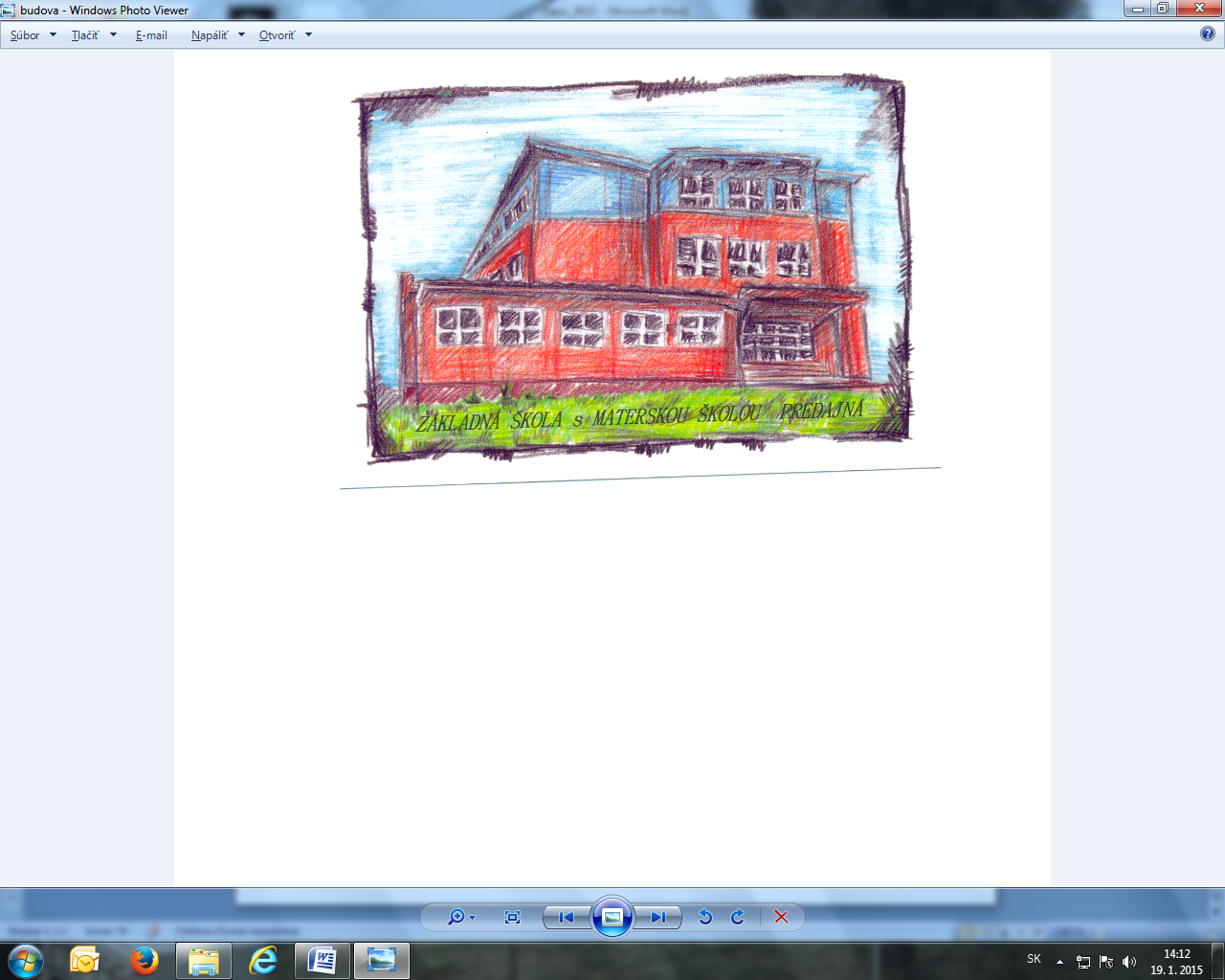 Mgr. Vaníková Michaela
riaditeľka školy
www.zspredajna.edupage.org
048/619 21 35
Vzdelávame sa 
vo vybavených učebniach
kmeňové učebne
učebňa 
s interaktívnou tabuľou
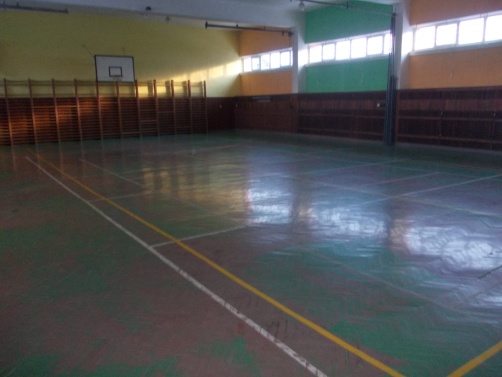 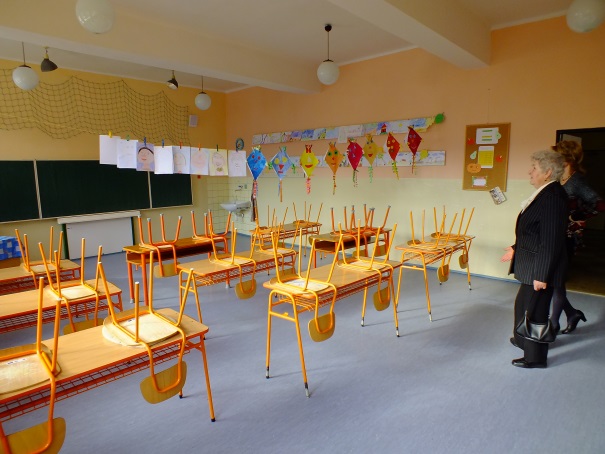 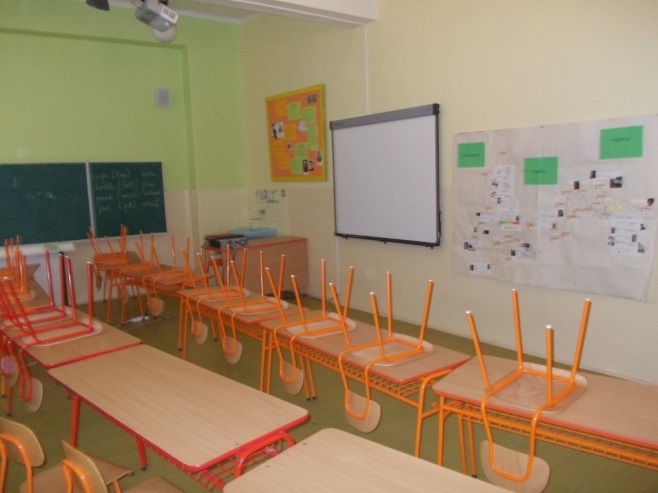 telocvičňa
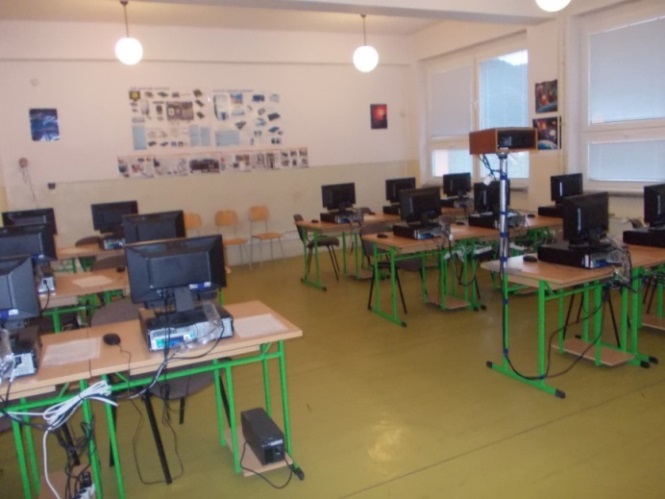 špeciálna učebňa
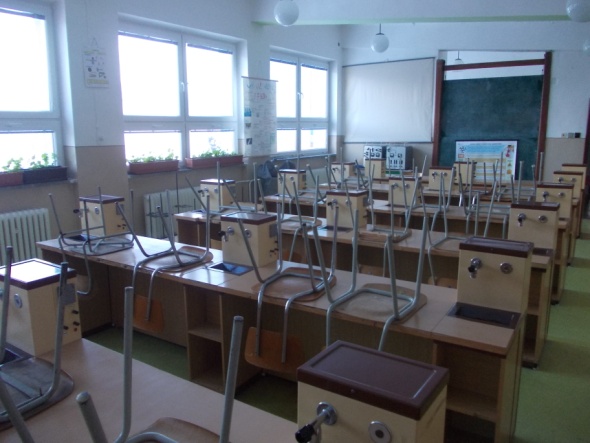 počítačová učebňa
jazyková učebňa
Ciele školy
Od 30. 06. 2014 žiaci každého ročníka dokážu odprezentovať ročníkovú prácu na danú tému z regionálnej výchovy.
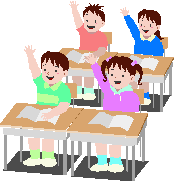 Od 30.06. 2013 si dokážu žiaci zorganizovať a zrealizovať triednu akadémiu, na ktorej rodičom predvedú svoje schopnosti a zručnosti.
Od 30. 06.2013 budú vedieť žiaci deviateho ročníka zorganizovať jednu školskú akciu.
Od 03.09.2012 zapájať žiakov so športovým talentom do športových súťaží.
Aktívne oddychujeme
V Školskom klube
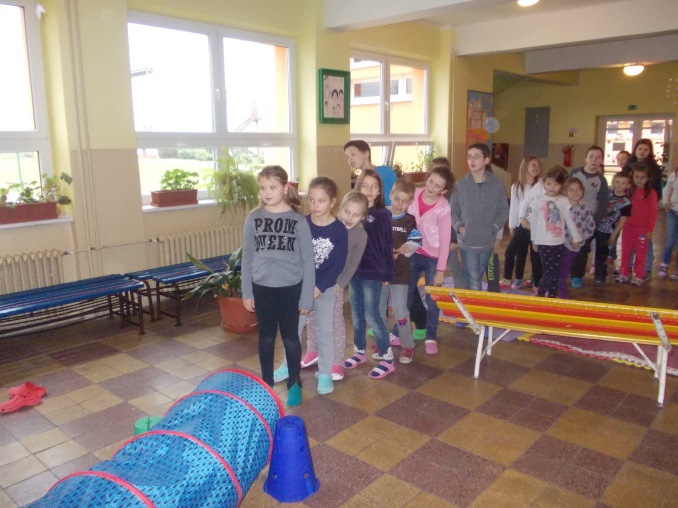 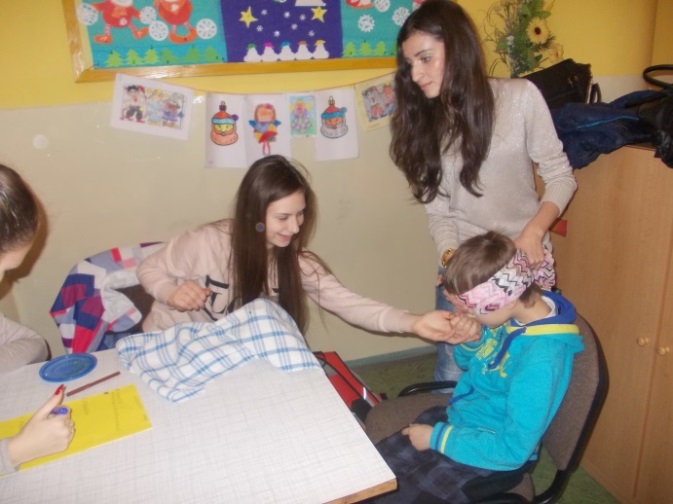 Bc. Hrončeková Z.
Skladaná M.
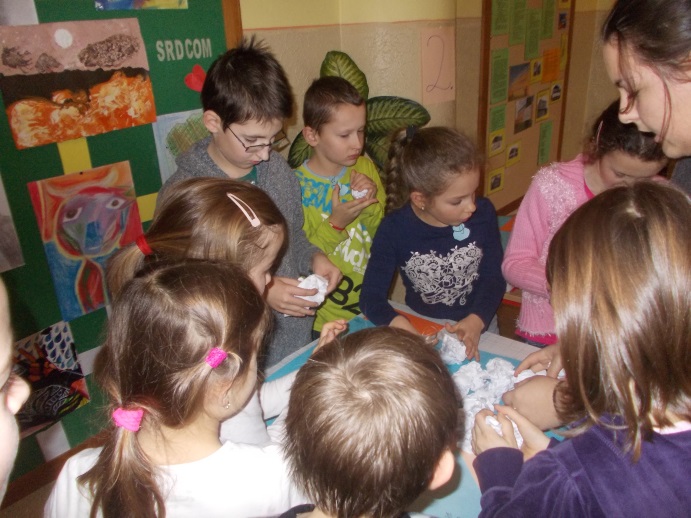 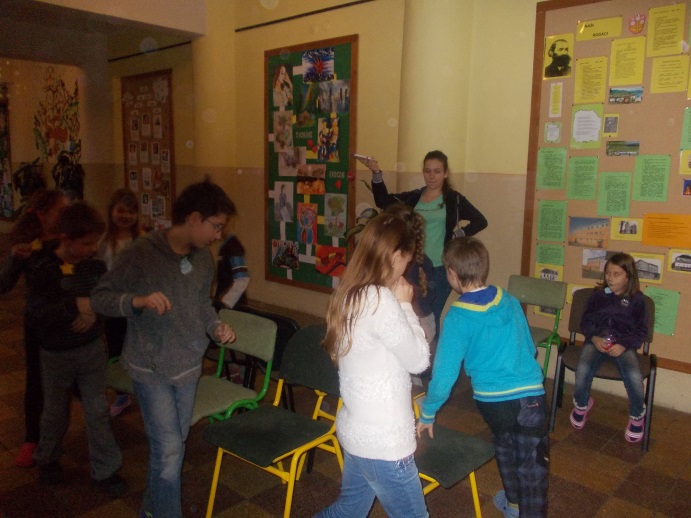 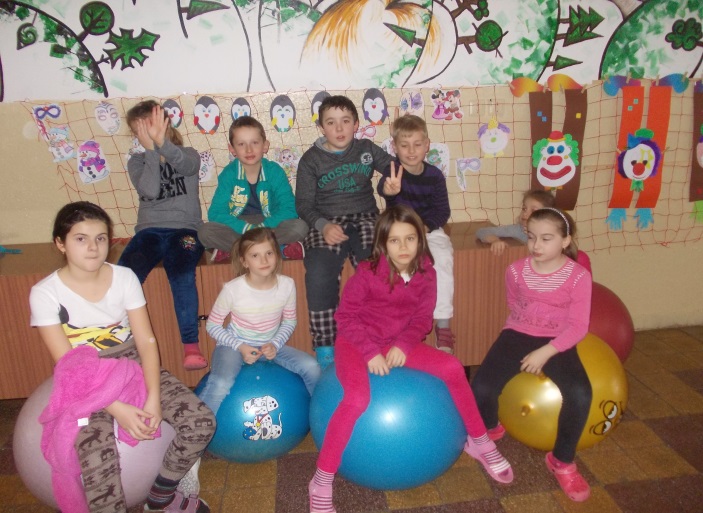 Športujeme a oddychujeme
 v areáli
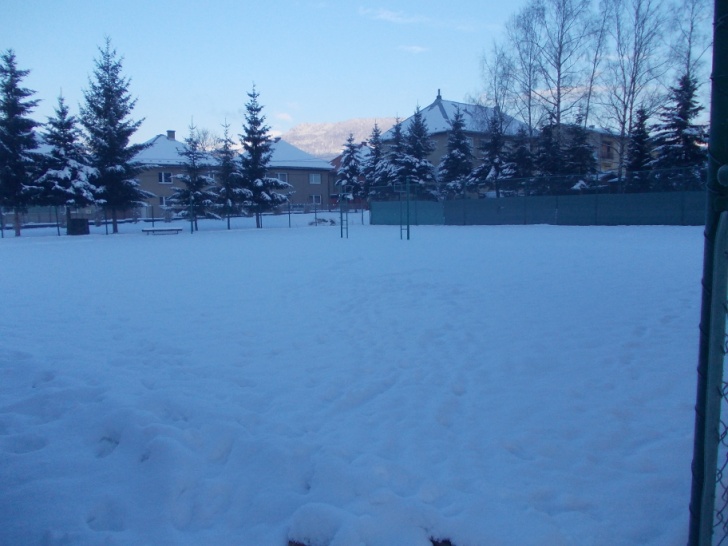 zrekonštruovaná rozbehová dráha
preliezačky a hojdačky
 pre najmenších
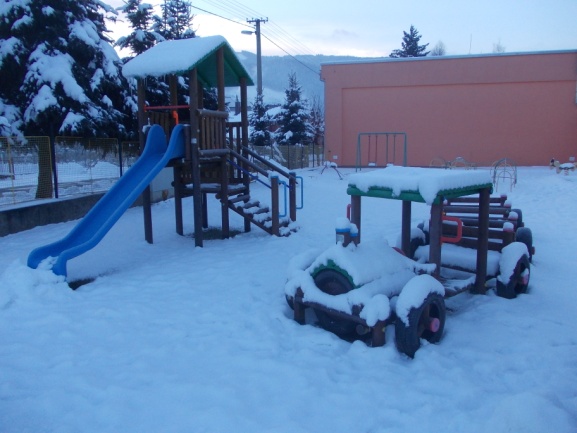 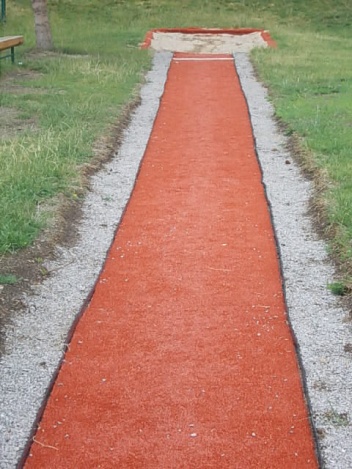 tenisové kurty
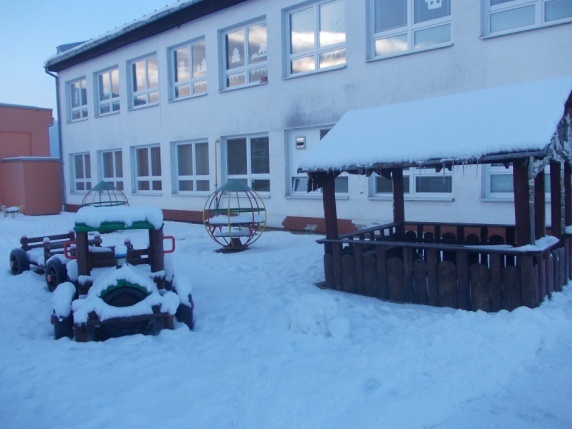 Organizujeme školské akcie
Mikuláš
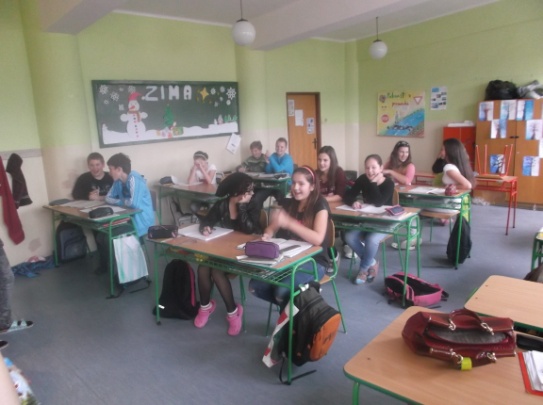 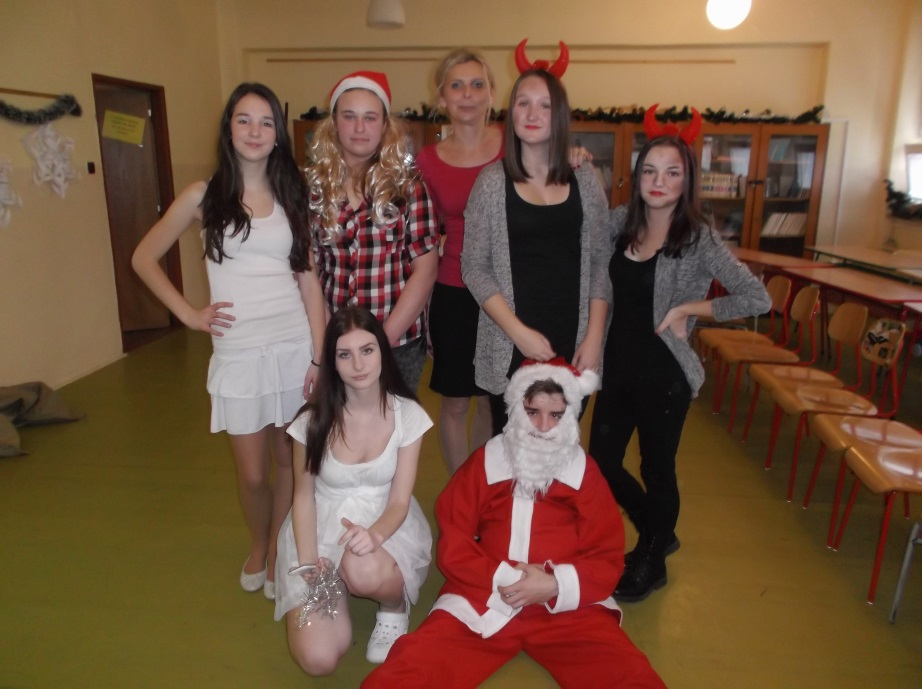 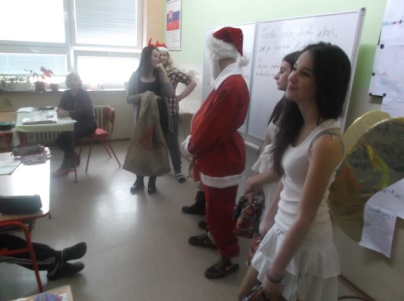 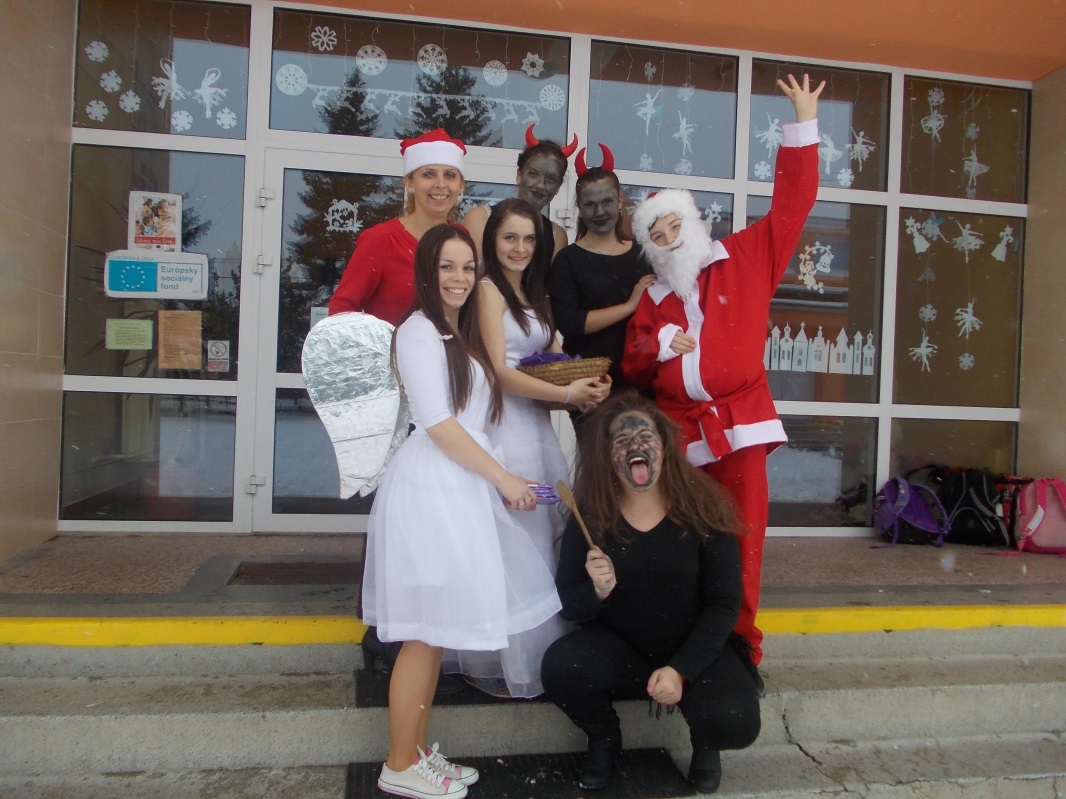 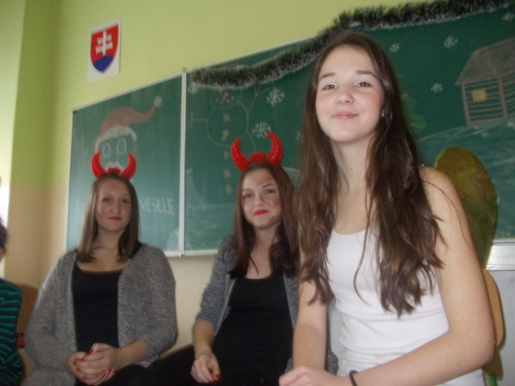 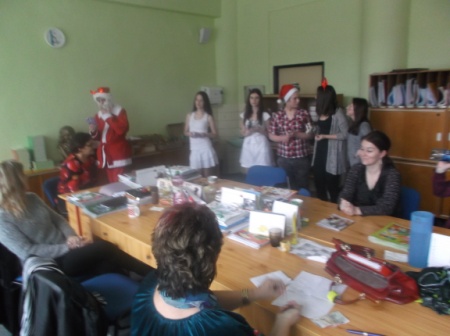 Organizujeme školské akcie
Lyžiarsky kurz
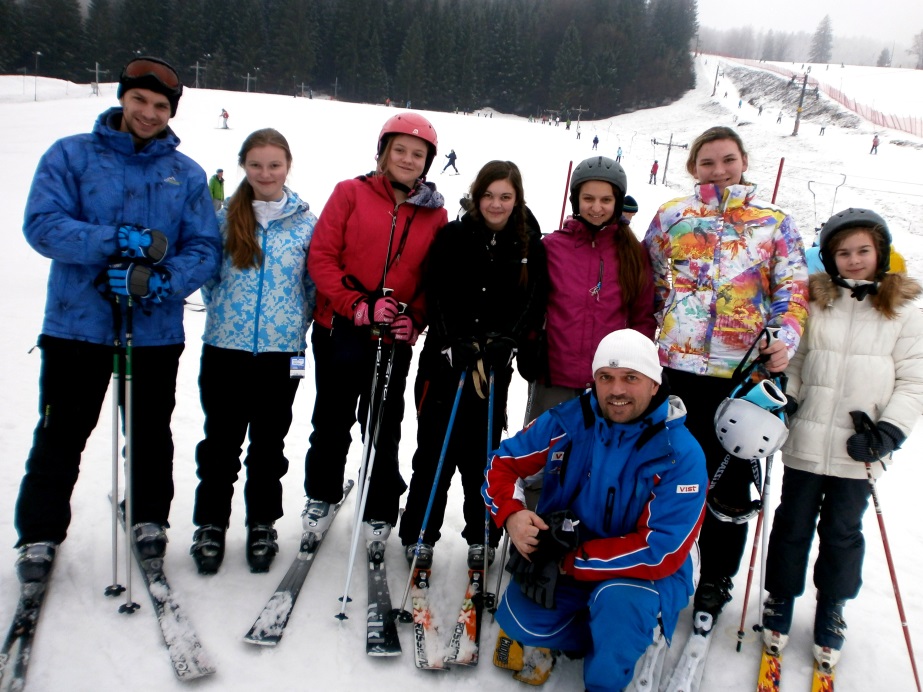 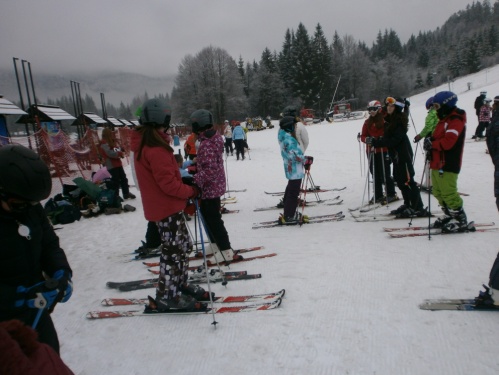 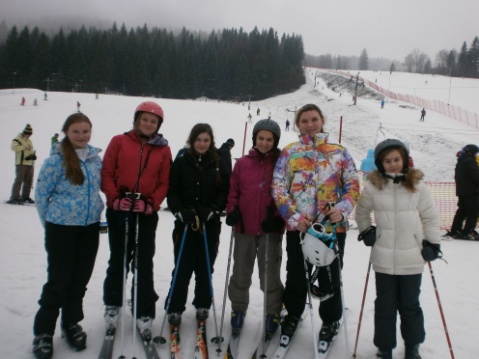 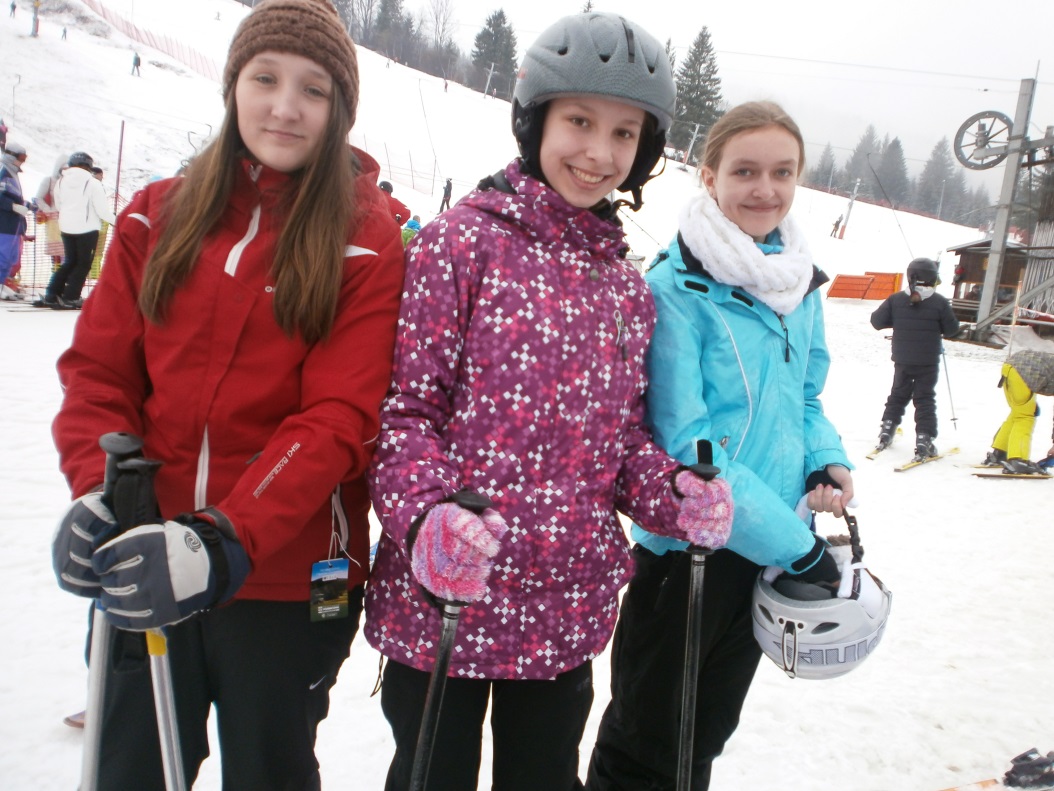 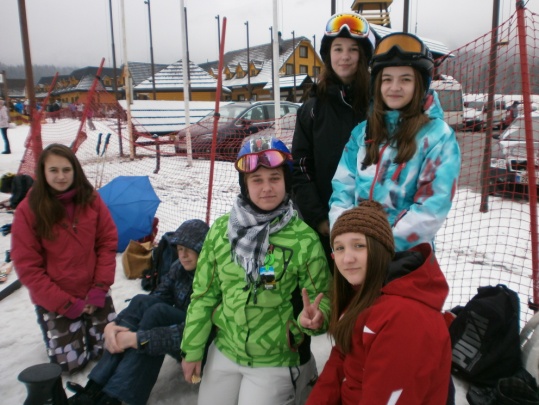 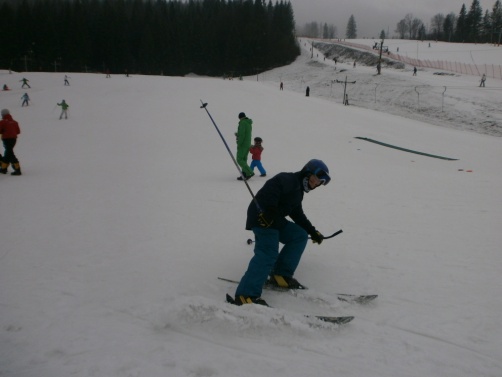 Organizujeme školské akcie
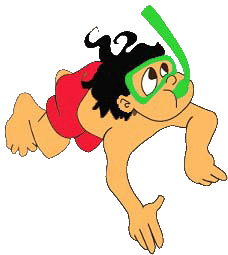 Plavecký kurz
pre žiakov 3. a 4. ročníka
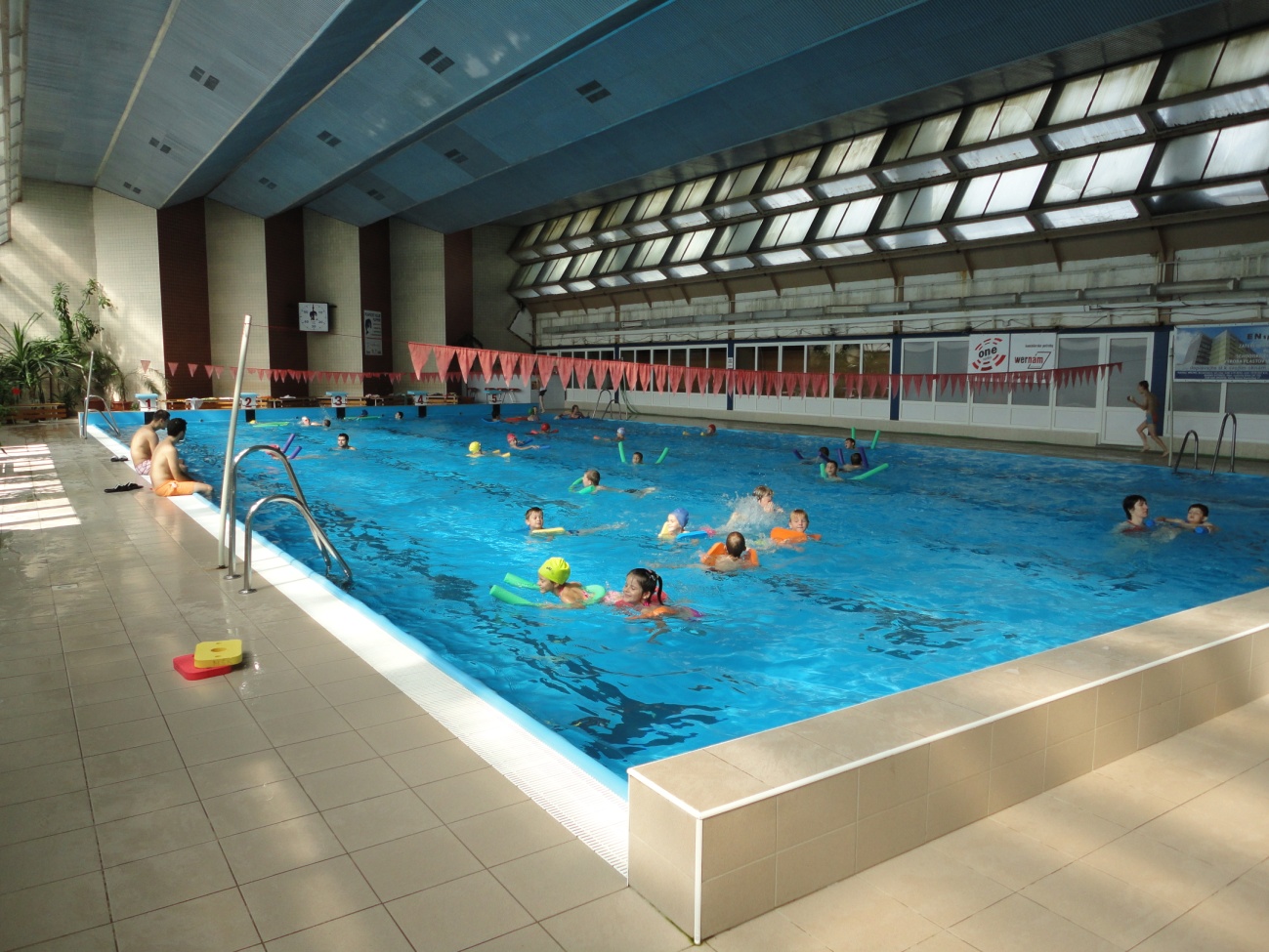 Plaváreň Mazorníkovo
Brezno
Organizujeme školské akcie
Halloween aj karneval
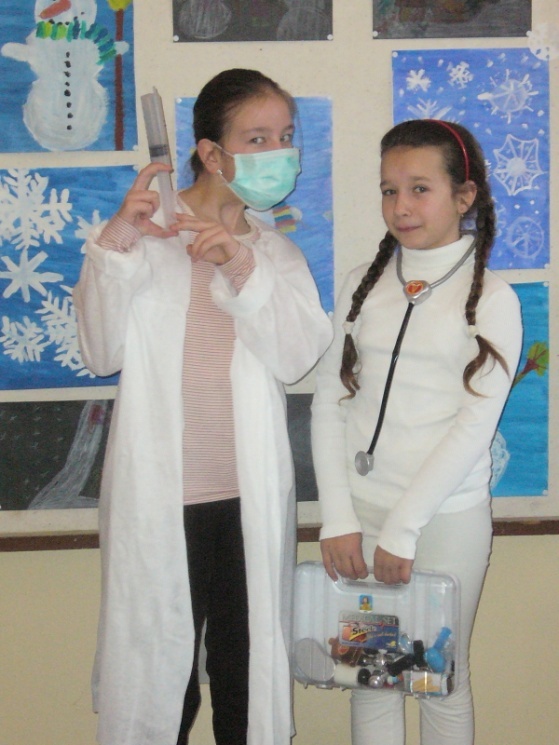 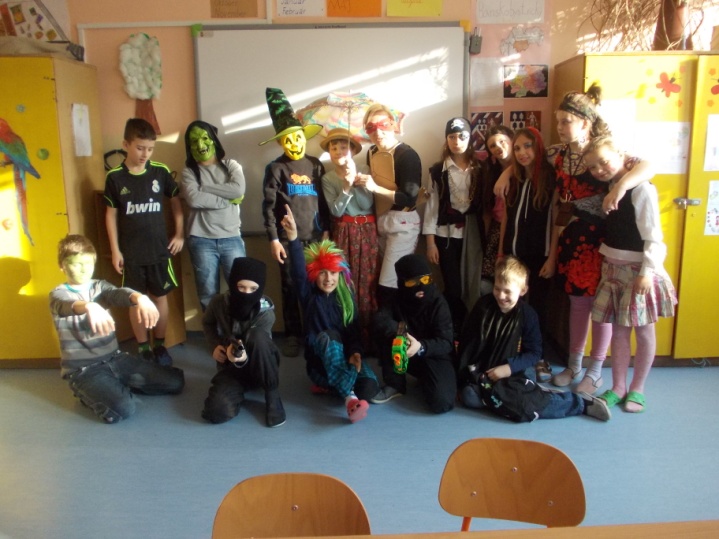 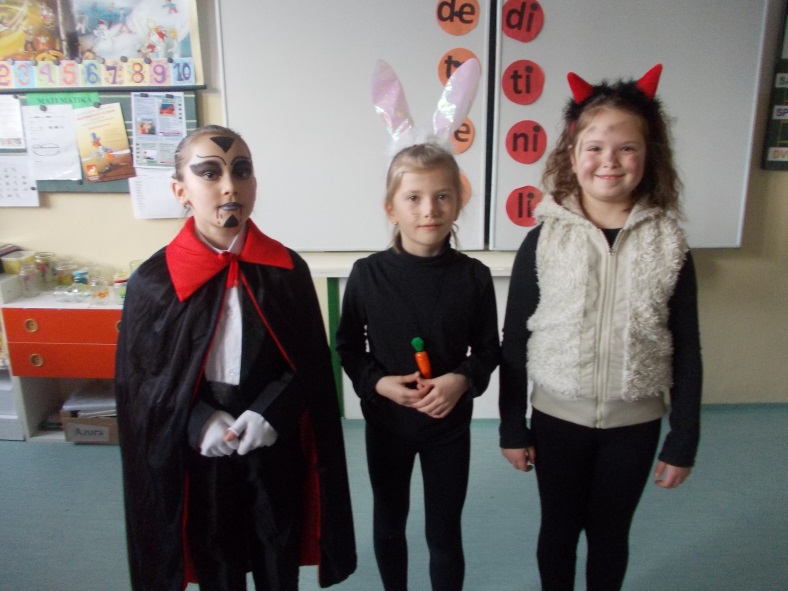 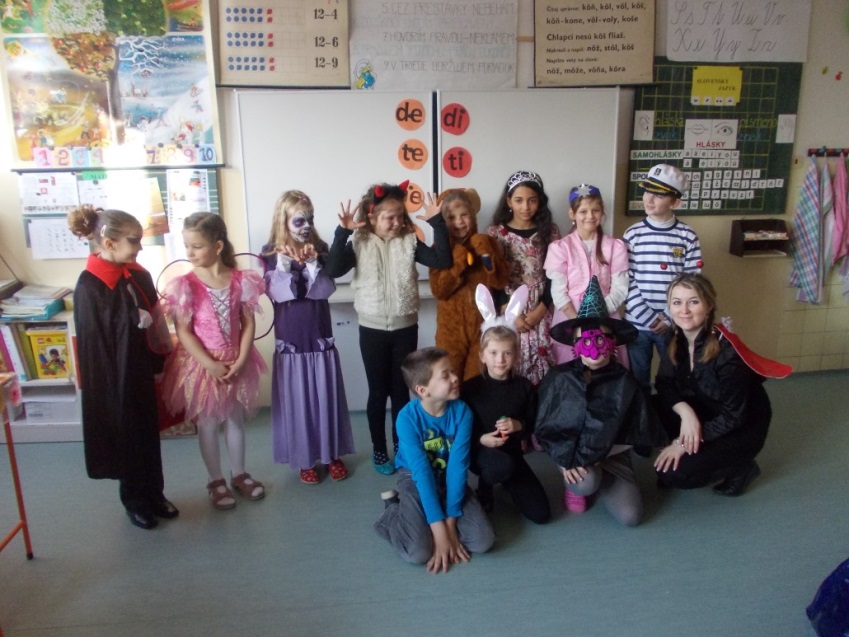 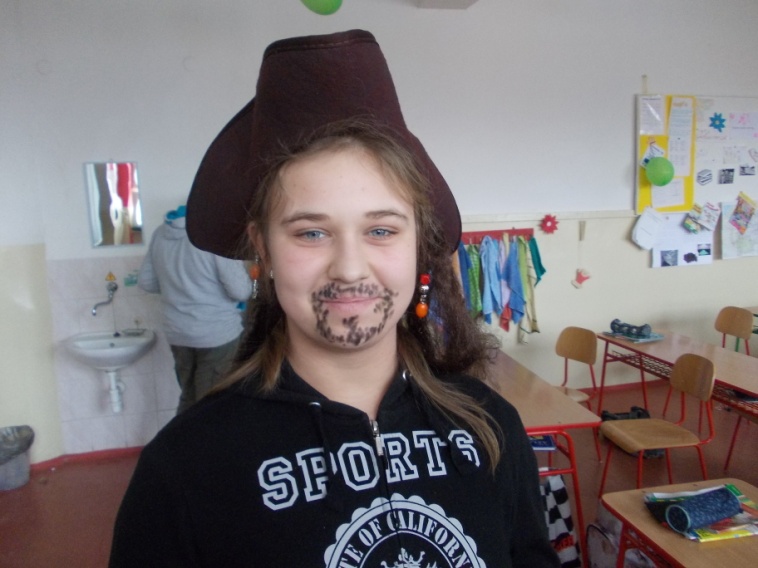 Organizujeme školské akcie
Deň Zeme
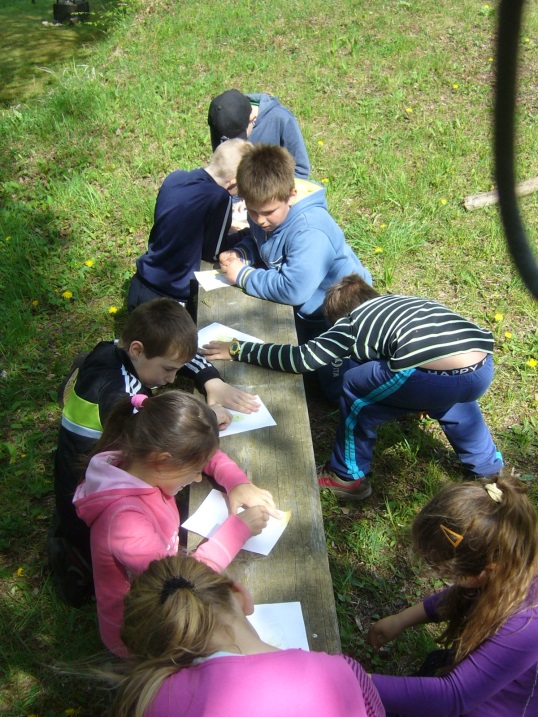 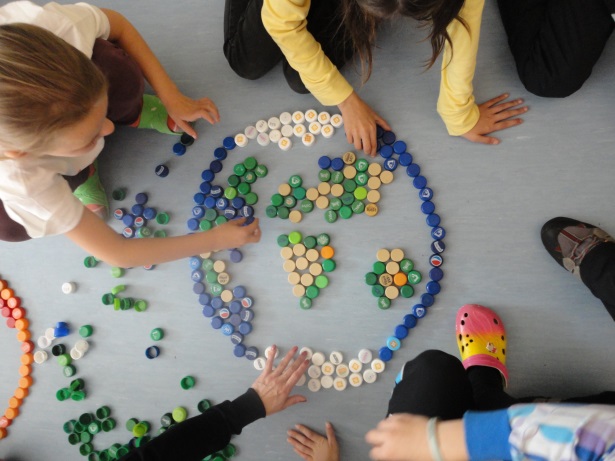 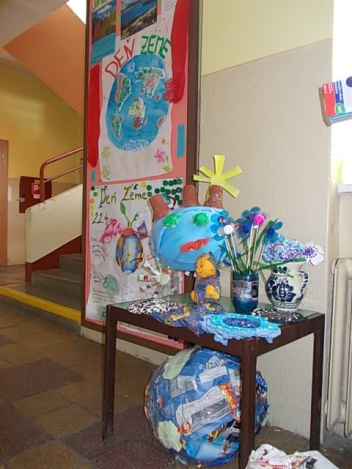 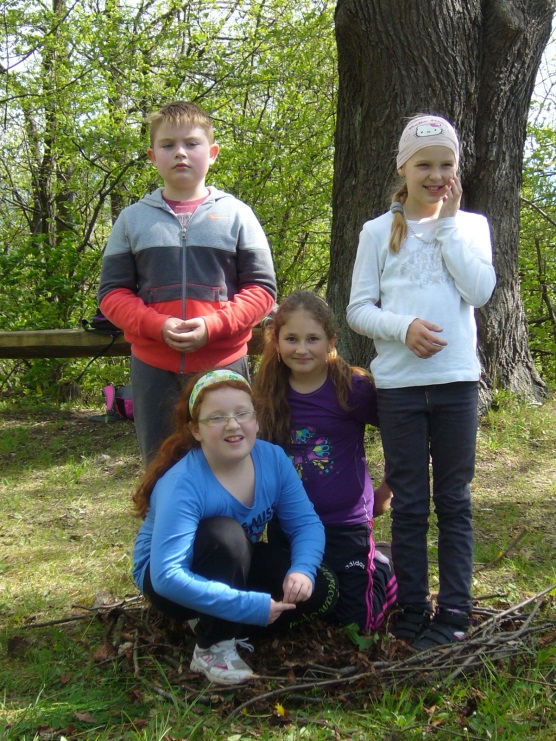 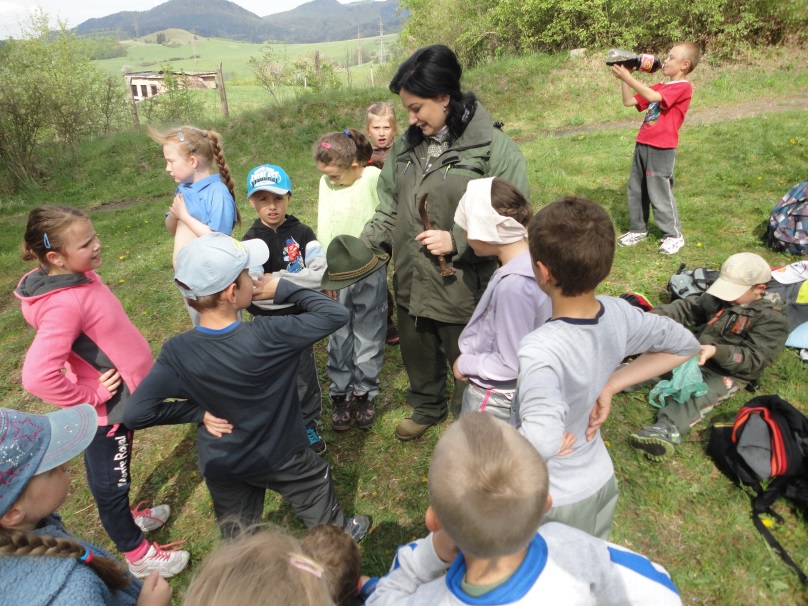 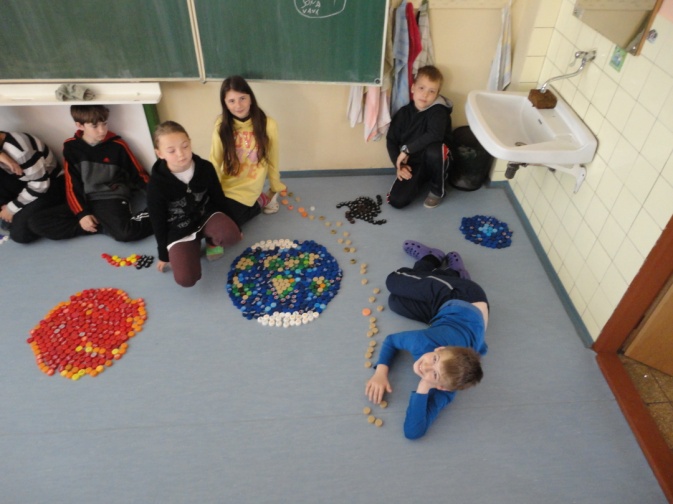 Organizujeme školské akcie
Zaujíma nás práca polície
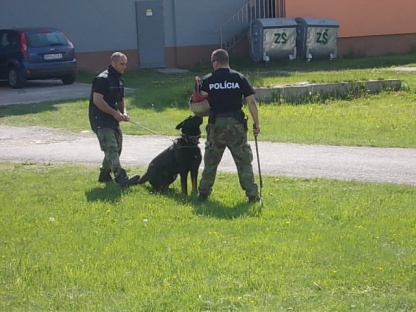 Týždeň mlieka
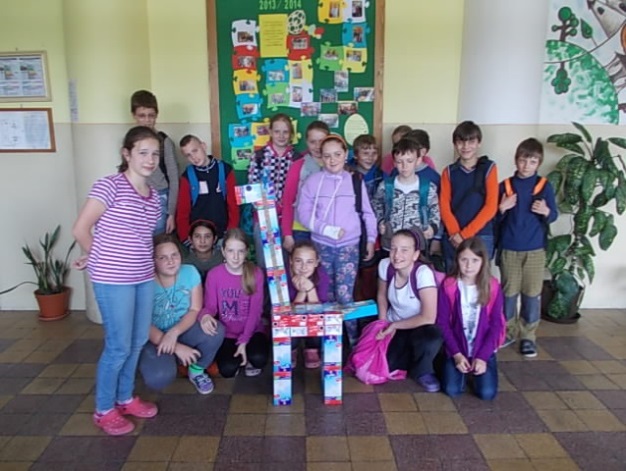 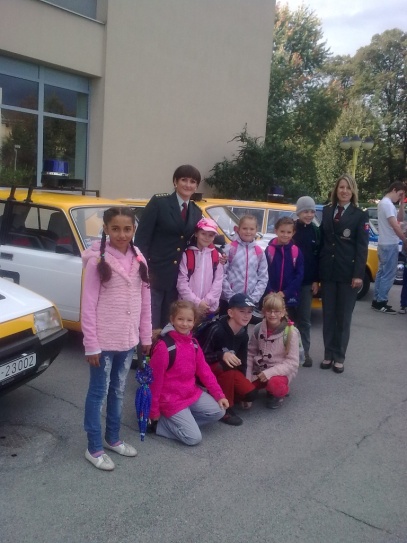 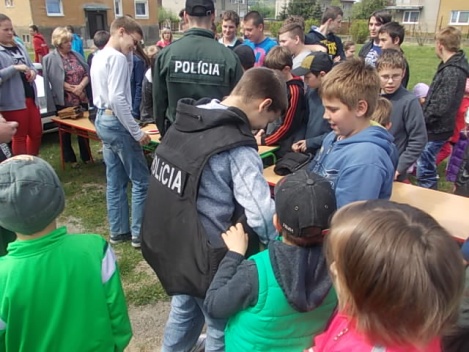 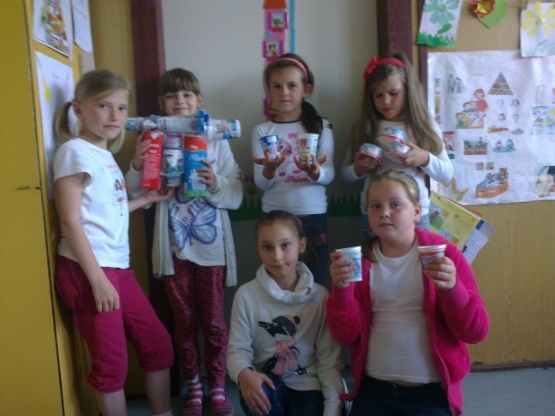 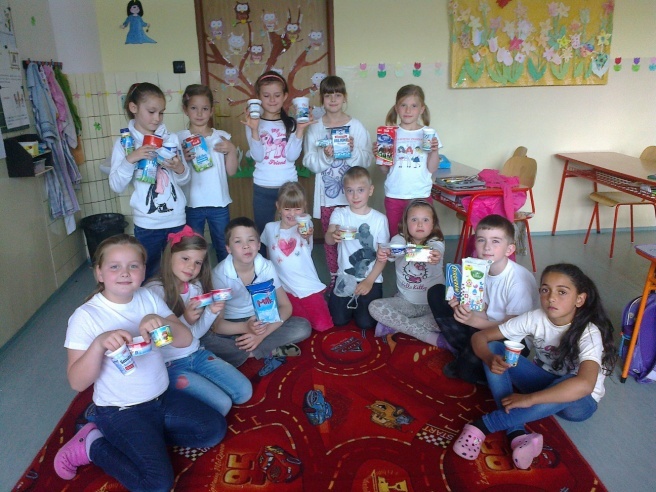 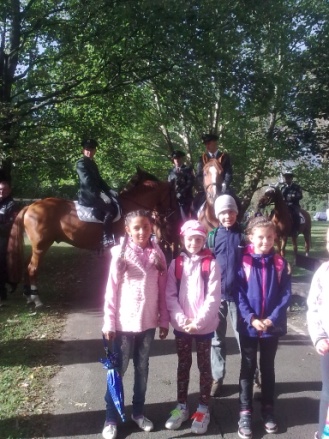 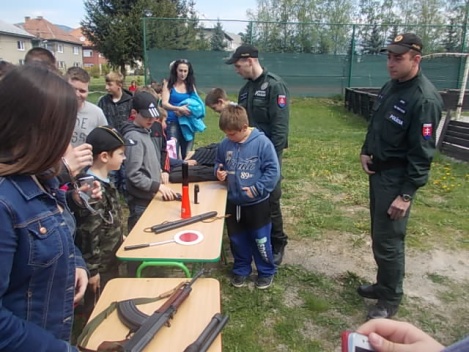 Organizujeme školské akcie
Triedne besiedky
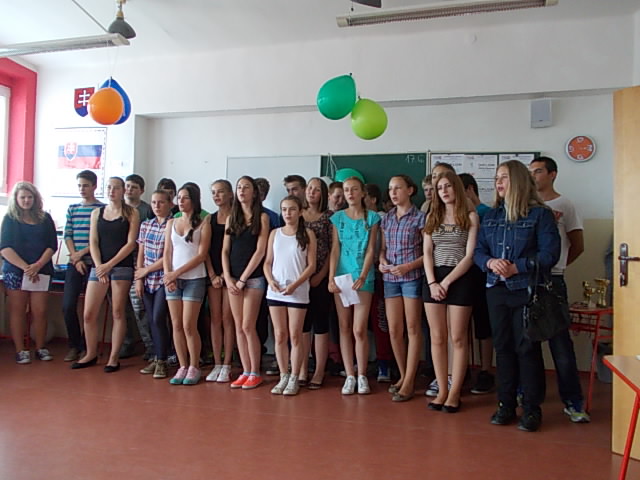 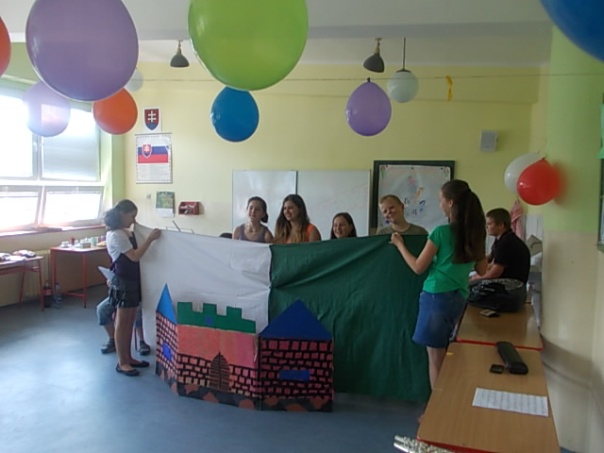 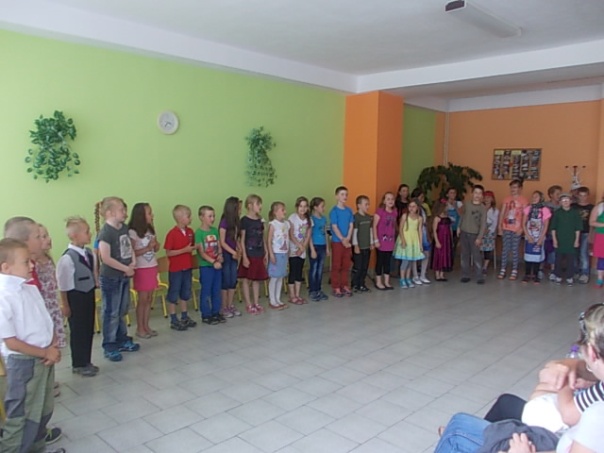 Na konci  školského roka sa radi pochválime tým,
 čo sme sa za rok naučili.
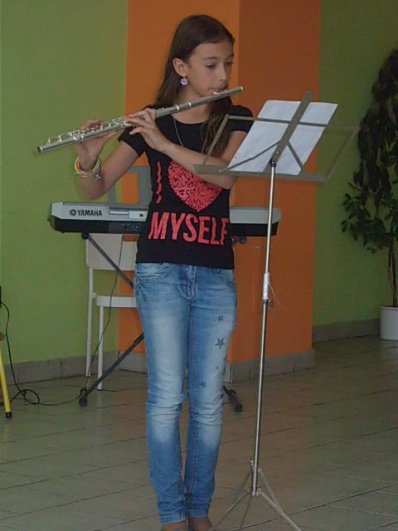 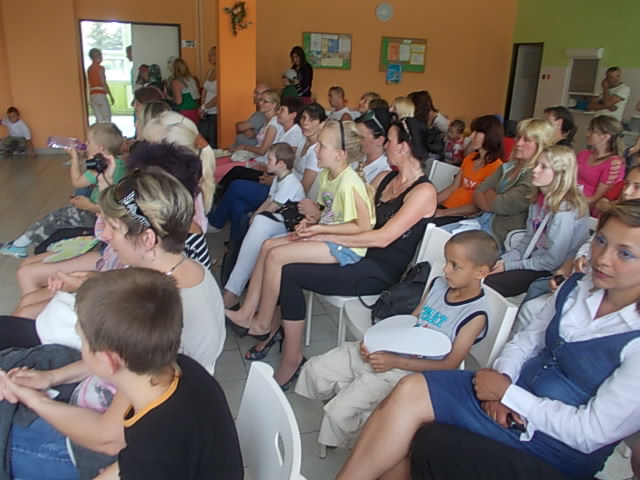 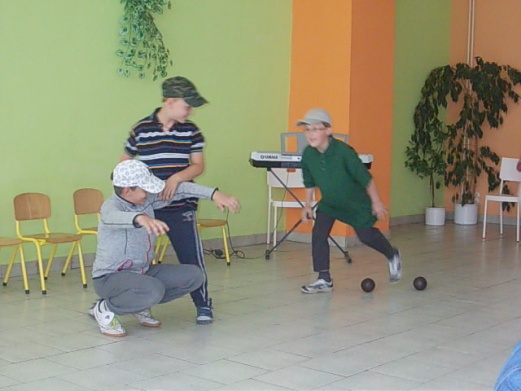 Organizujeme školské akcie
Našou účasťou podporujeme
 akcie v regióne.
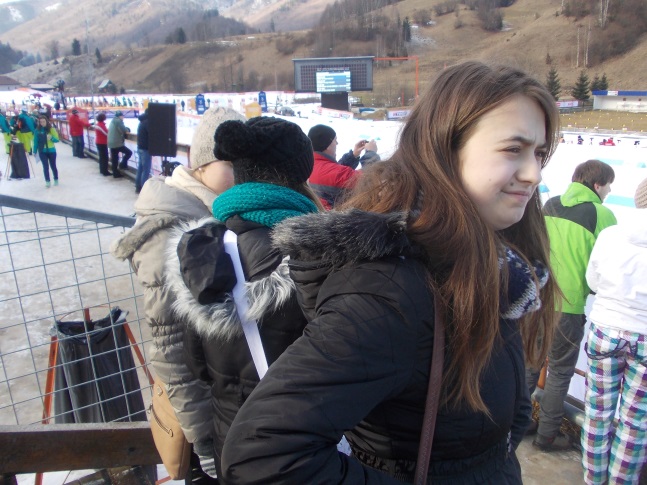 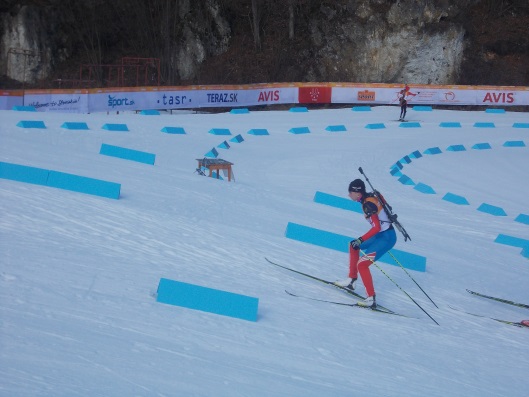 27.Svetová zimná univerziáda v Osrblí
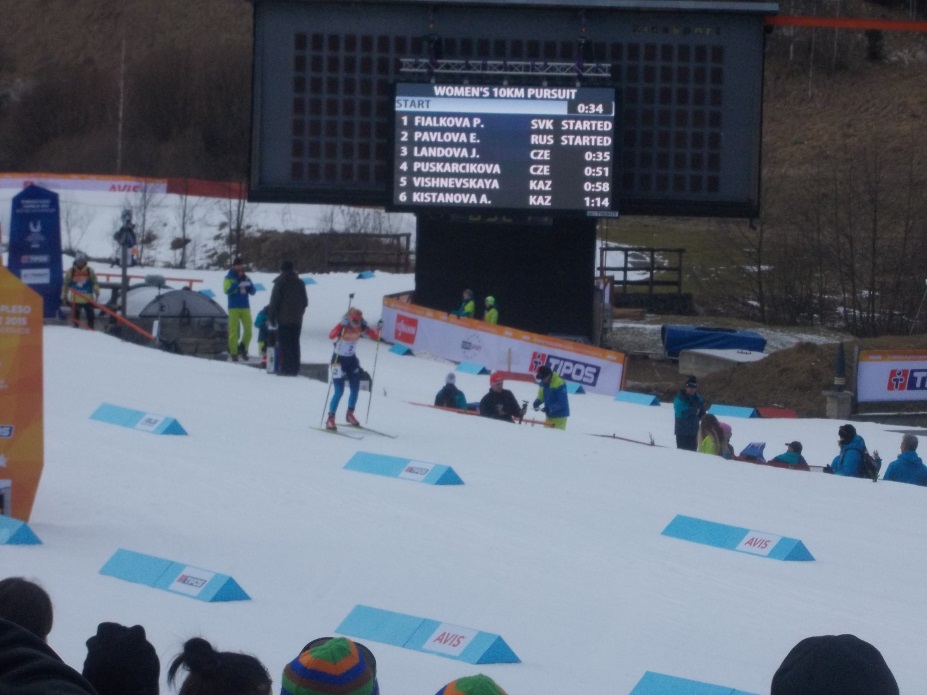 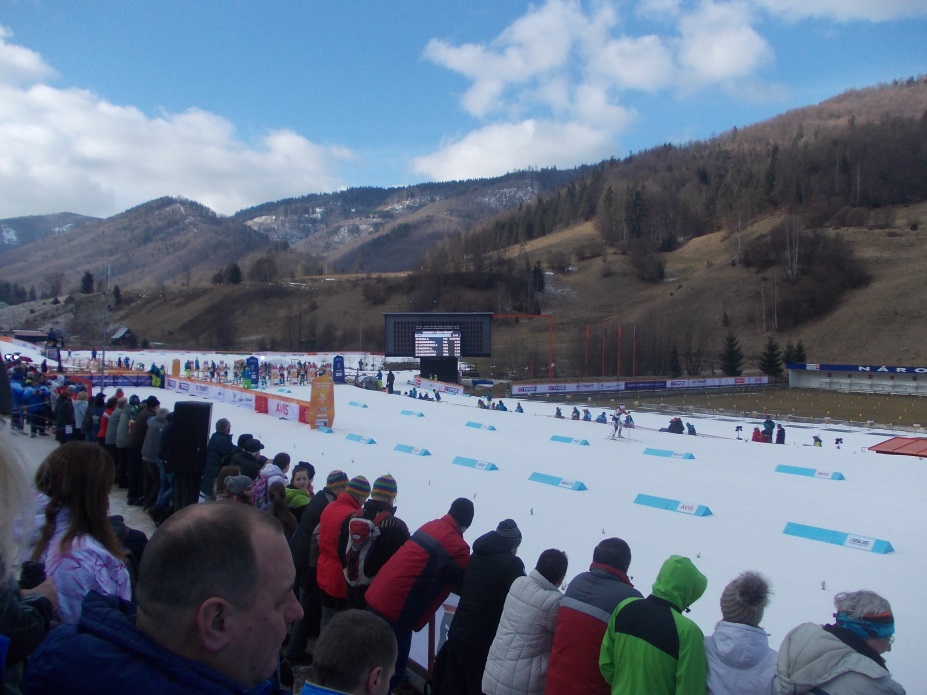 Pripravujeme programy 
pre obyvateľov obce
Október – mesiac úcty k starším
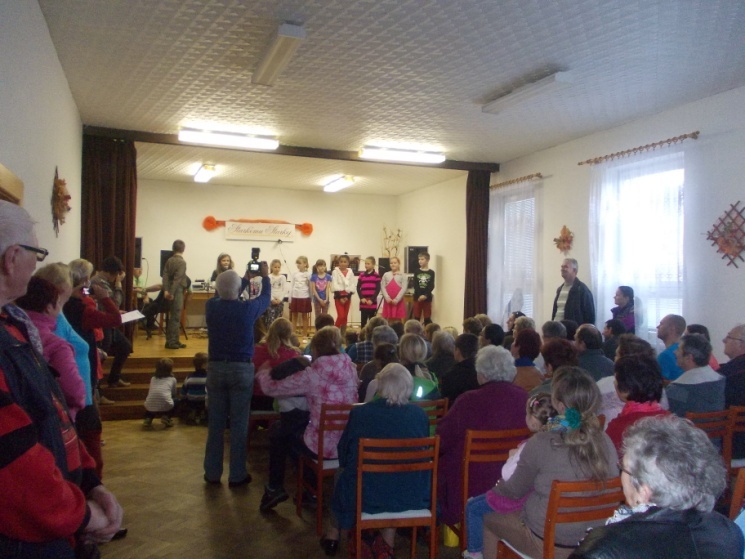 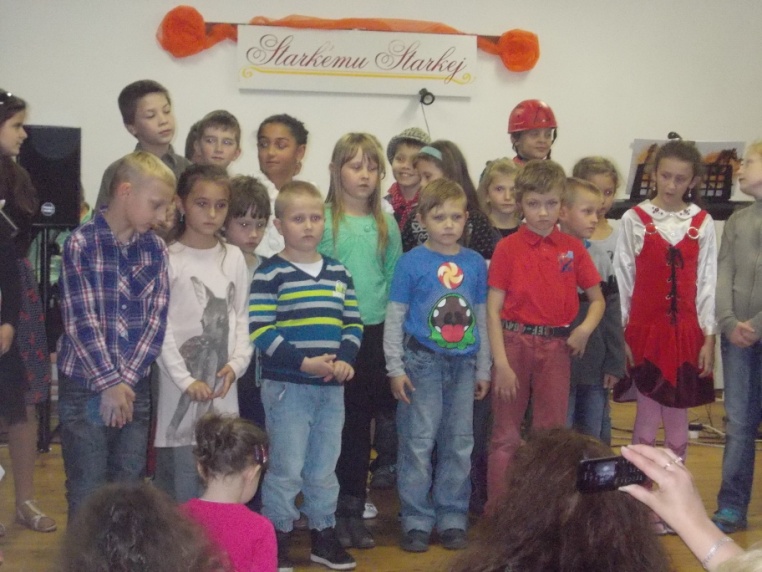 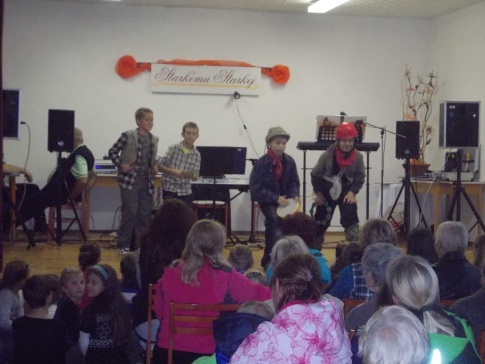 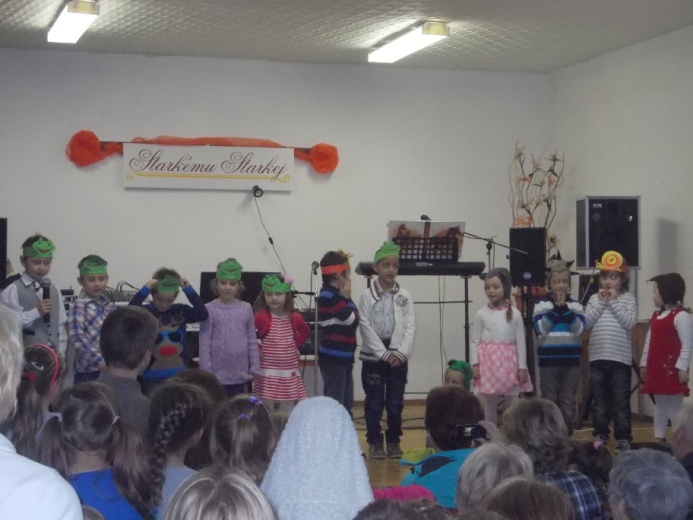 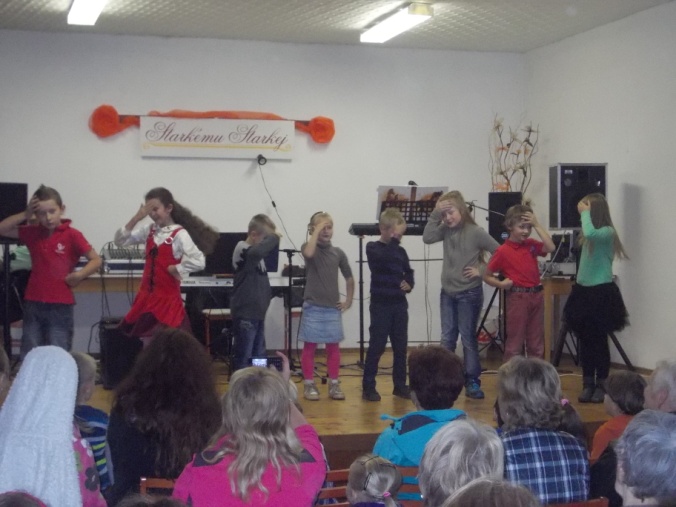 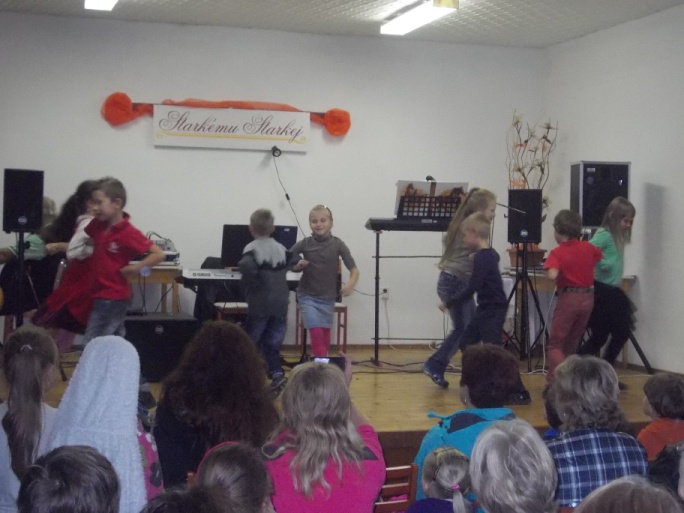 Pripravujeme programy pre obyvateľov obce
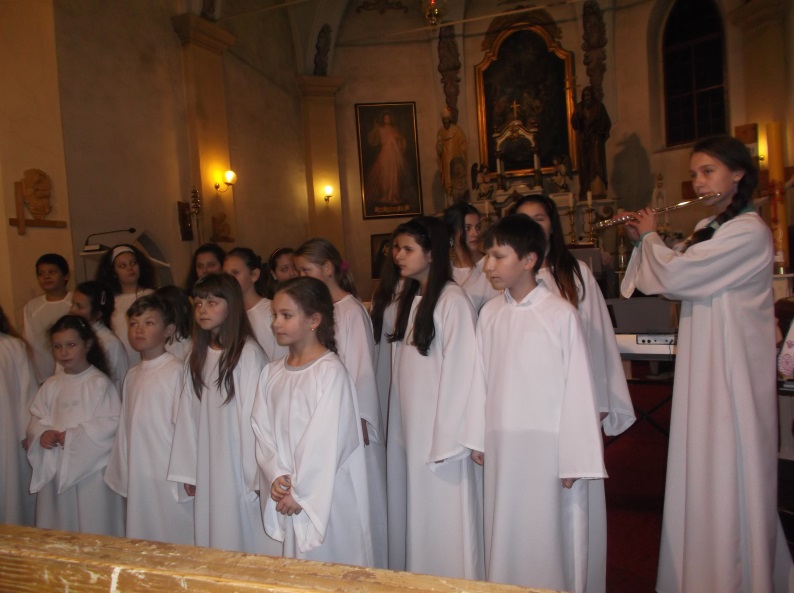 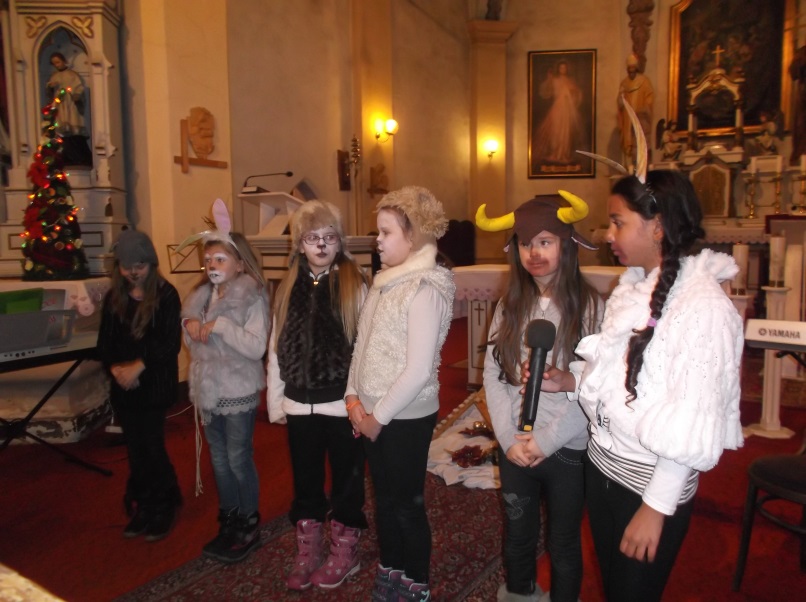 Vianočná akadémia
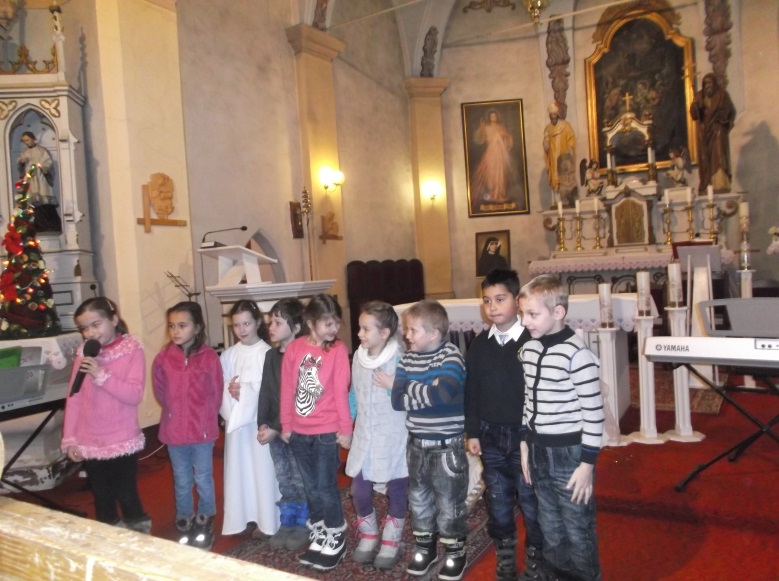 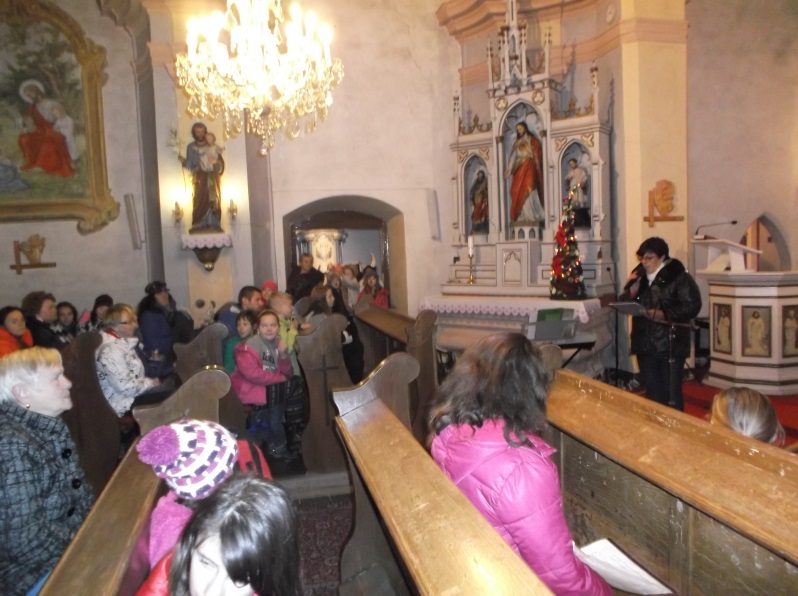 Pripravujeme programy pre obyvateľov obce
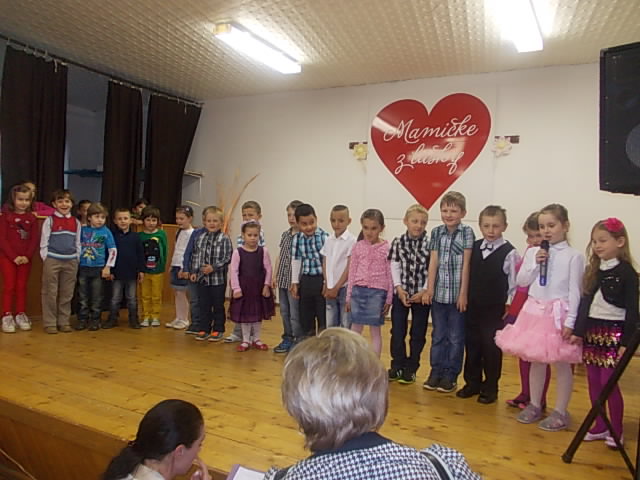 Deň matiek
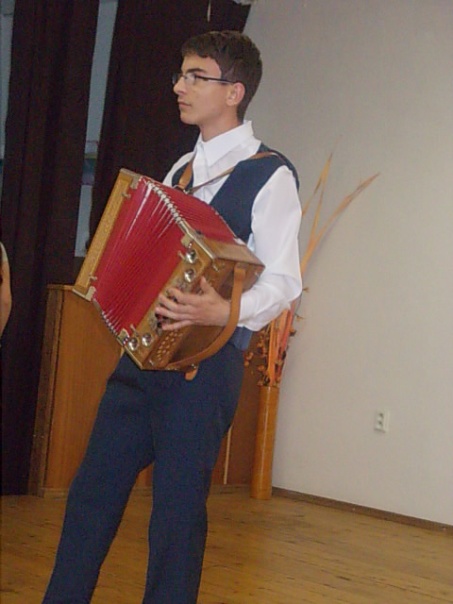 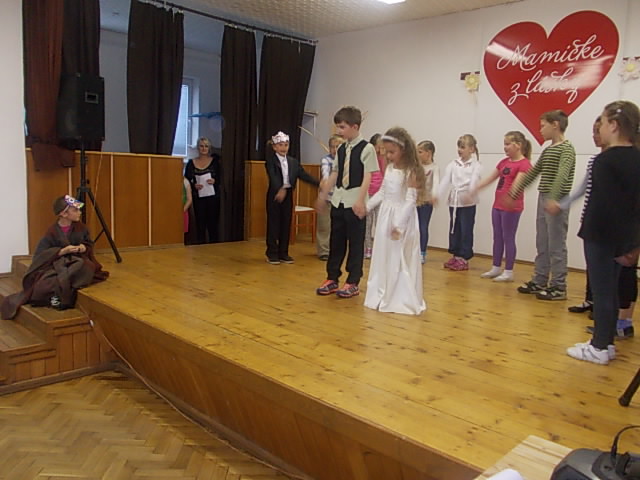 Pripravujeme programy pre obyvateľov obce
Dni obce Predajná
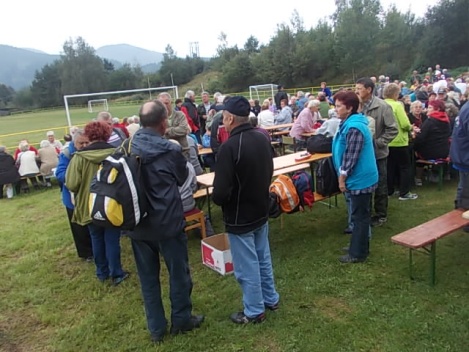 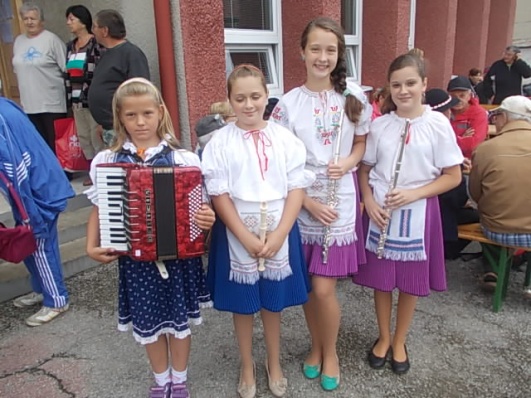 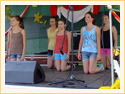 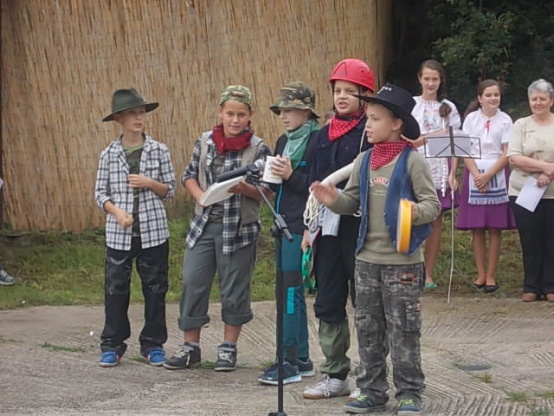 Zraz turistov
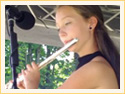 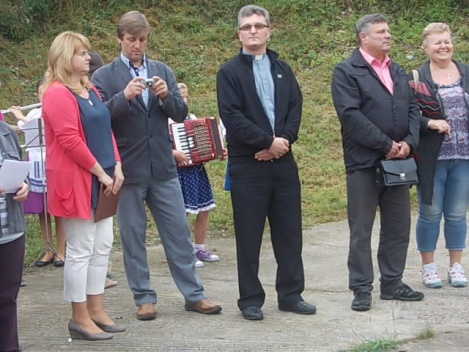 Pozývame umelecké telesá
rozprávkové  predstavenia 
Divadla Clipperton
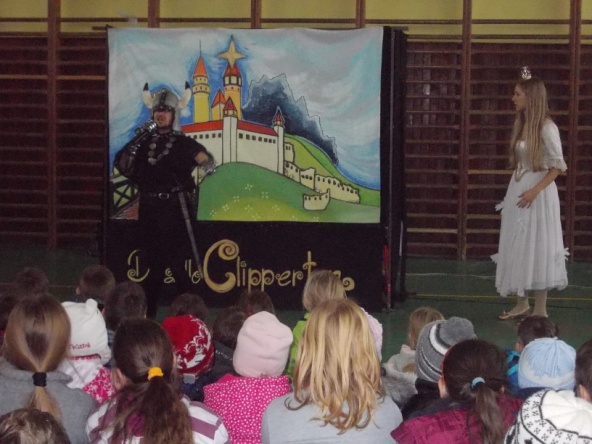 Organizujeme besedy
o šikanovaní
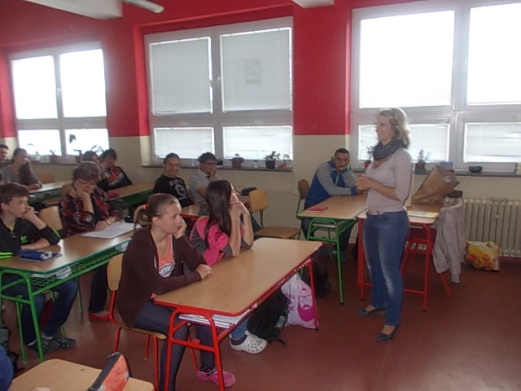 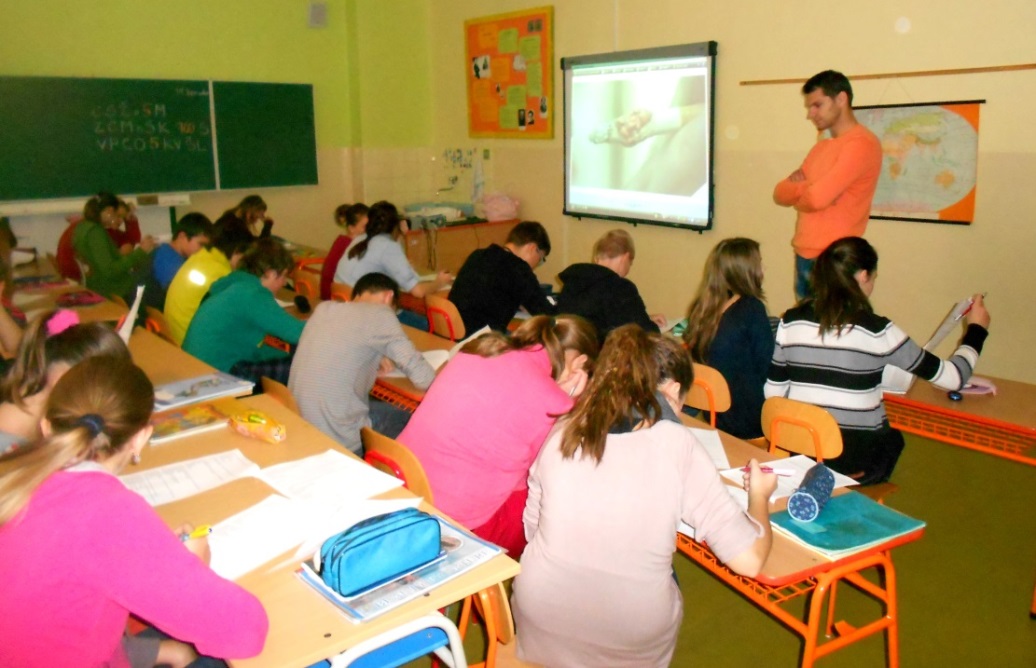 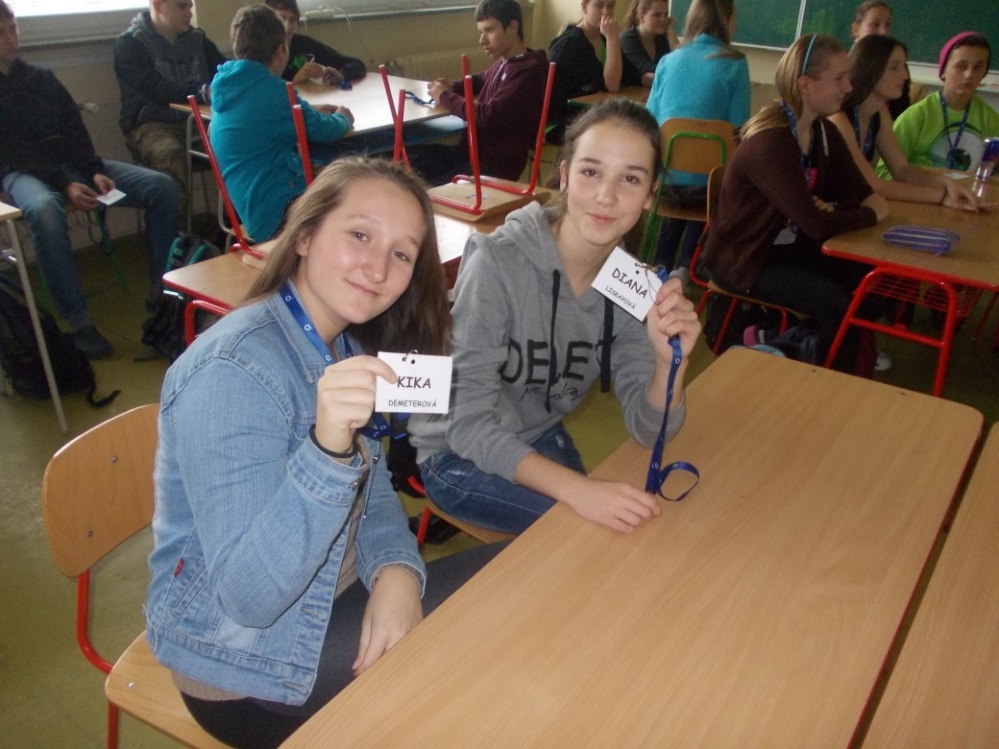 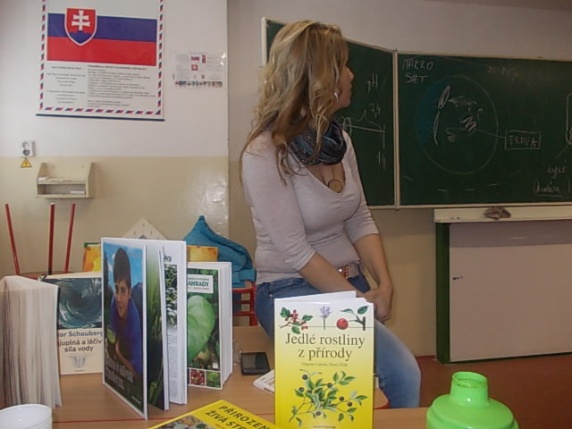 o zdravej výžive
o financiách
Organizujeme besedy
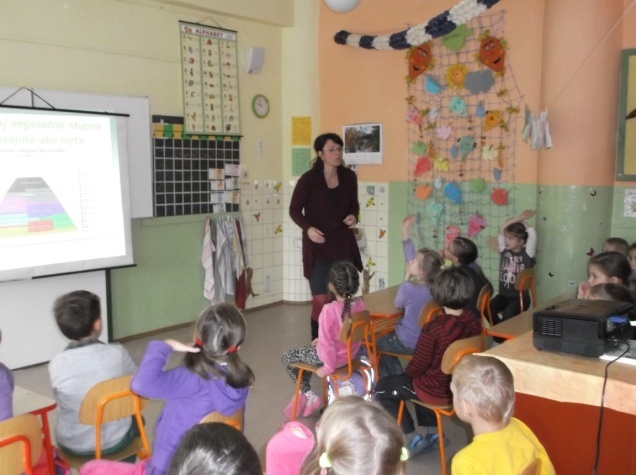 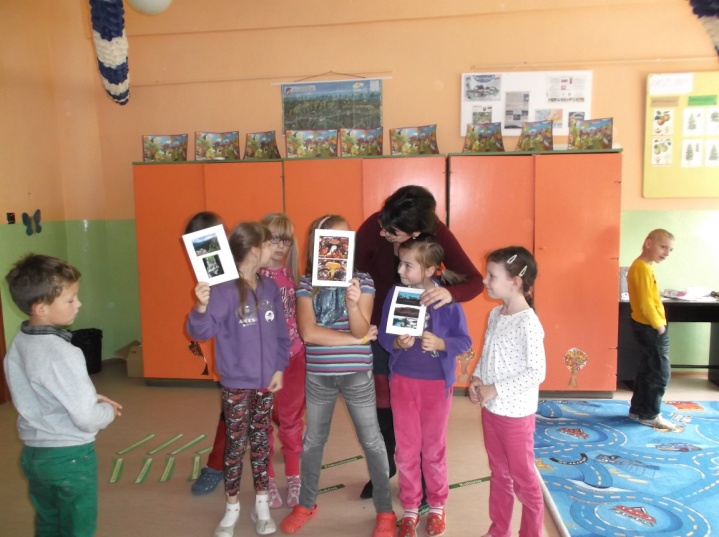 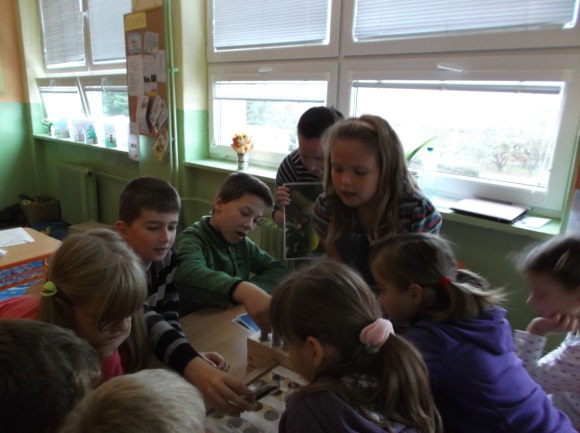 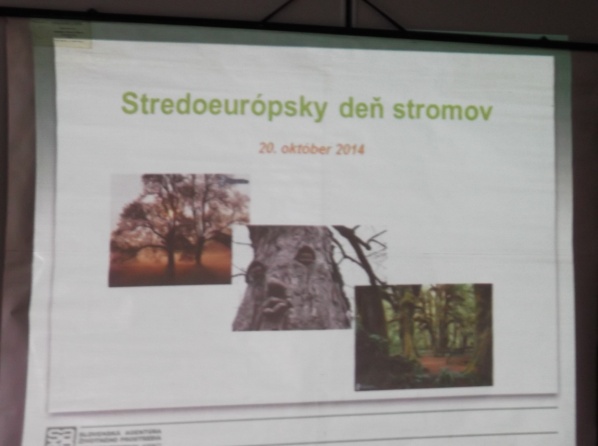 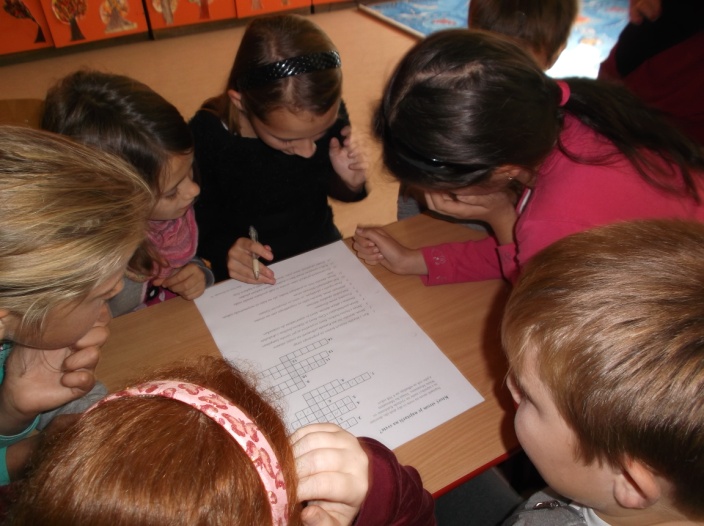 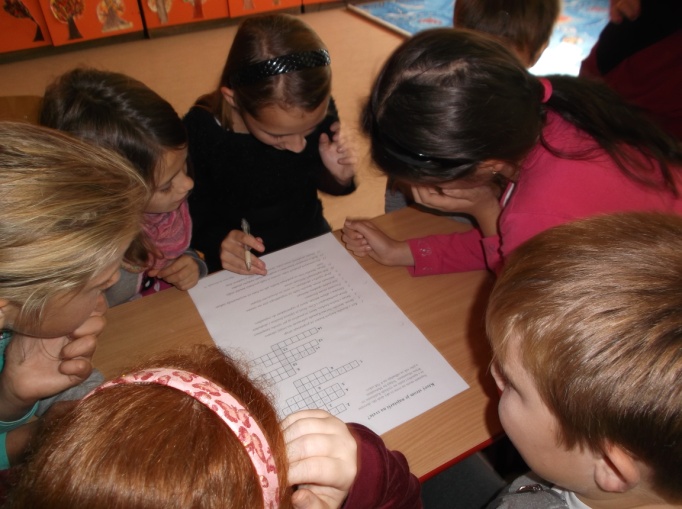 Aplikujeme prierezové témy
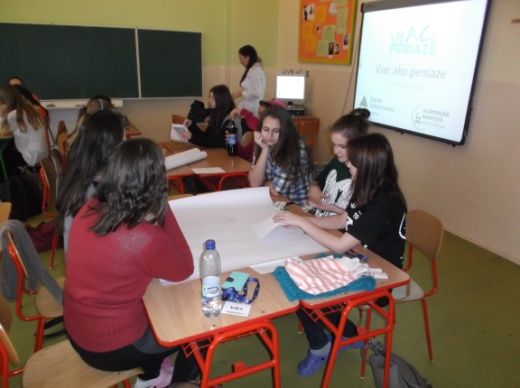 Ochrana života a zdravia
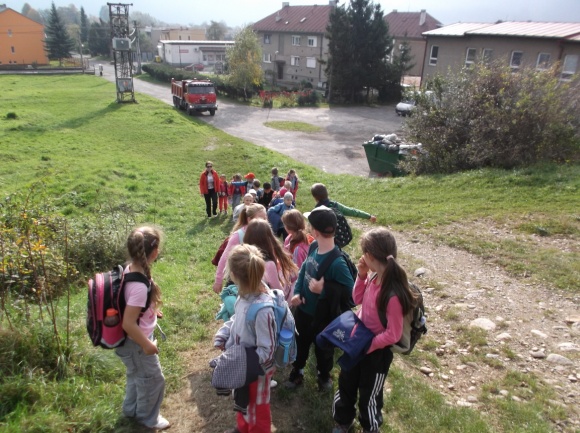 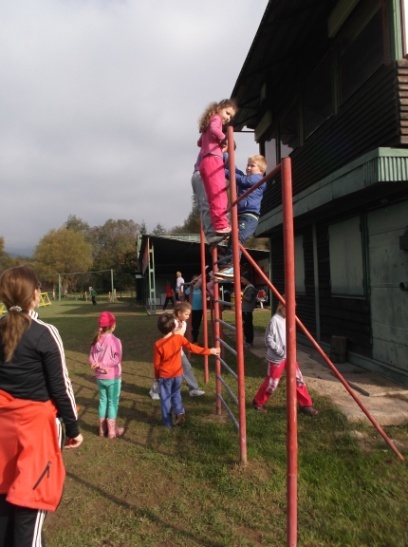 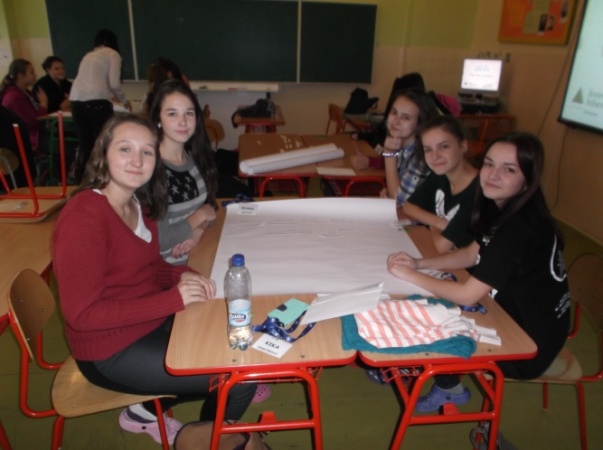 Finančná
gramotnosť
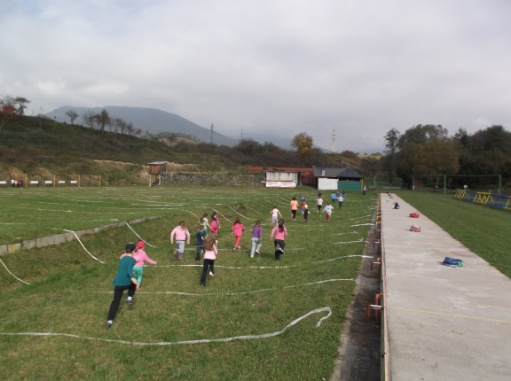 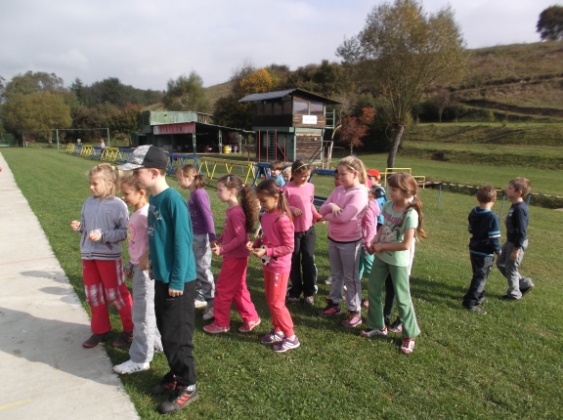 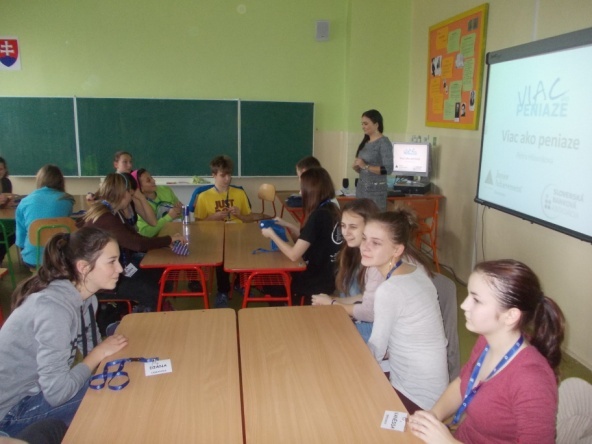 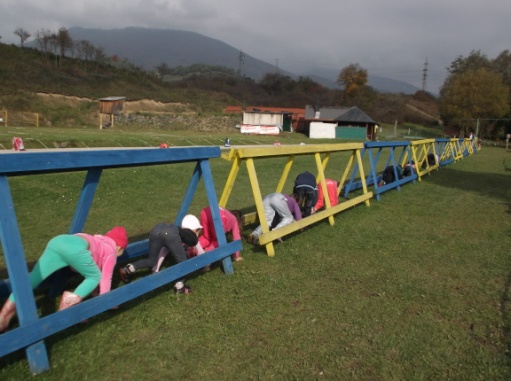 Exkurzie ako forma vzdelávania
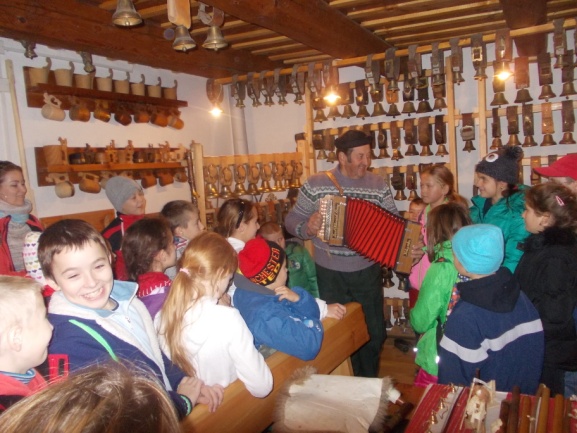 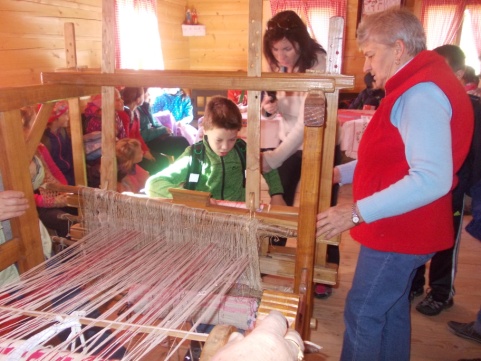 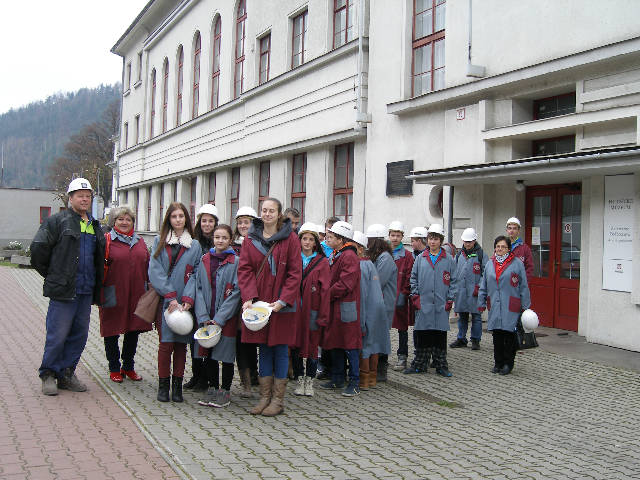 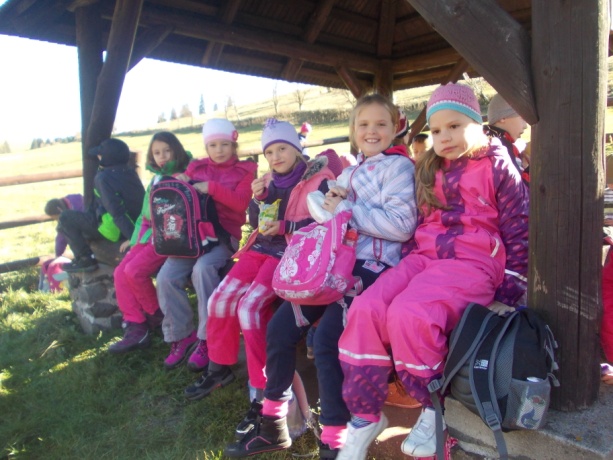 ŽP
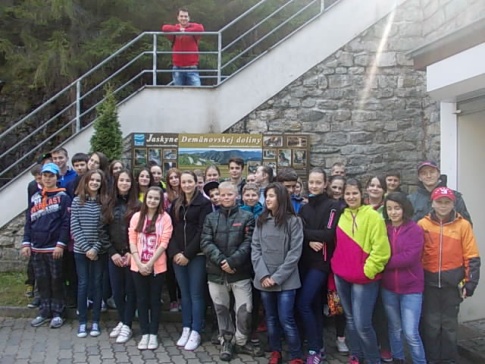 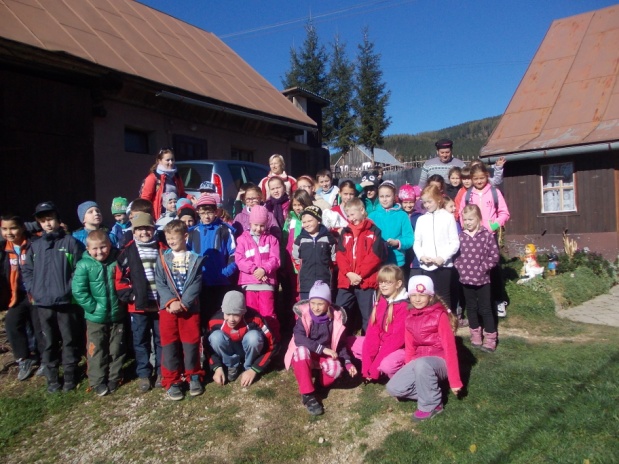 Horehronie
Demänovská jaskyňa
Úspešne reprezentujeme...
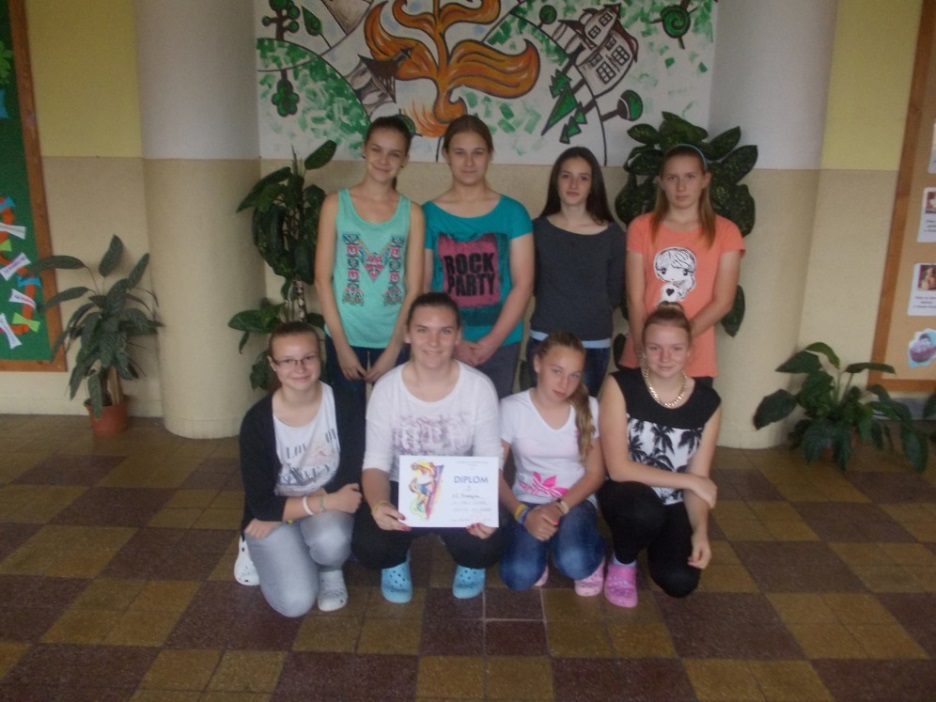 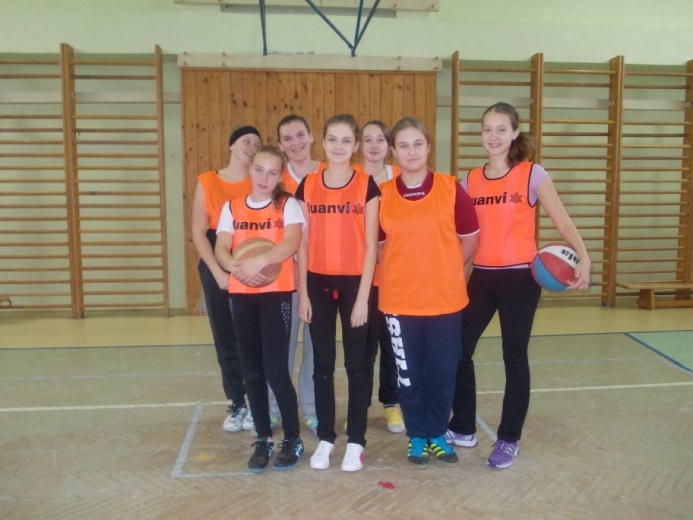 v basketbale
vo volejbale
vo futbale
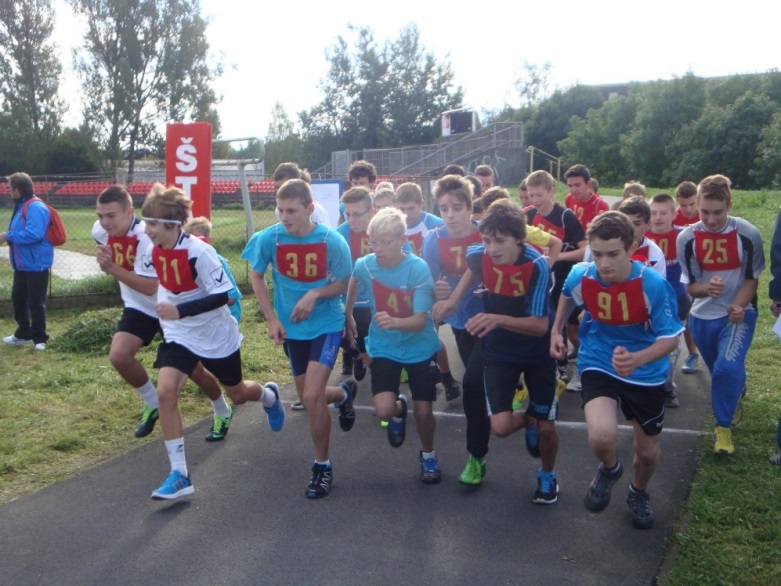 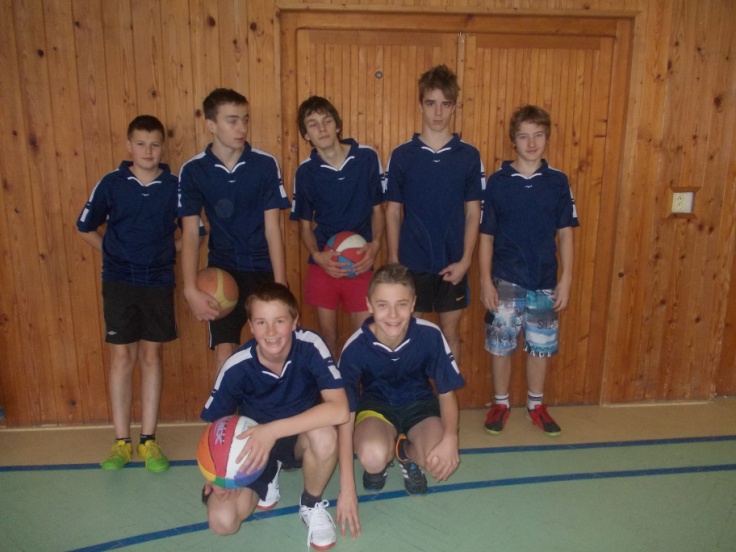 v cezpoľnom behu
Tvoríme na veľkú noc
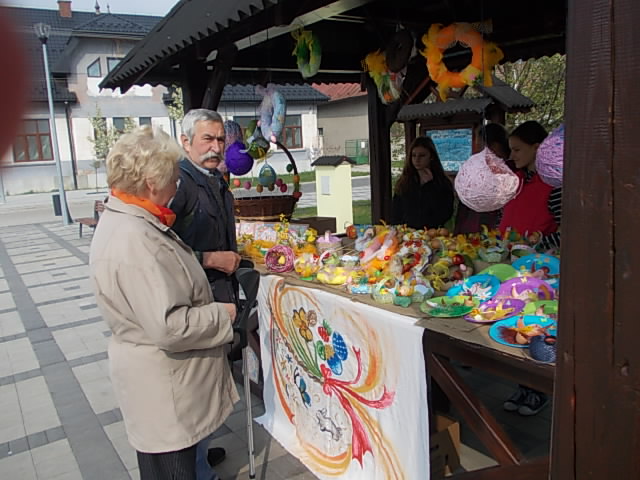 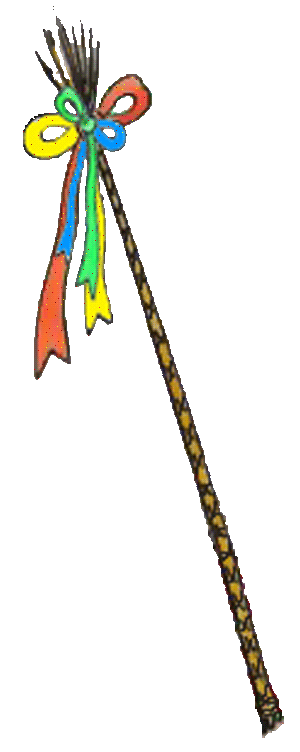 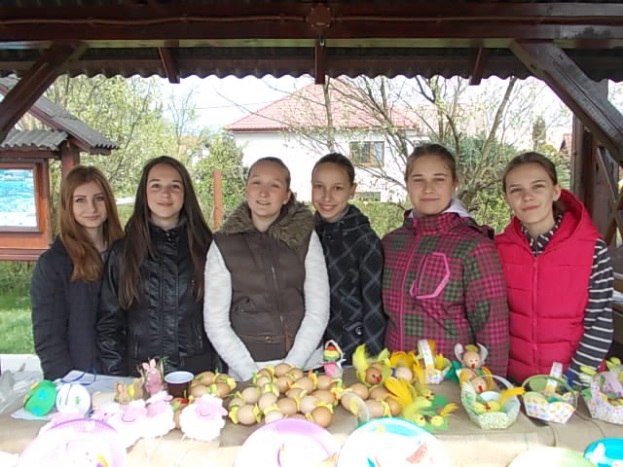 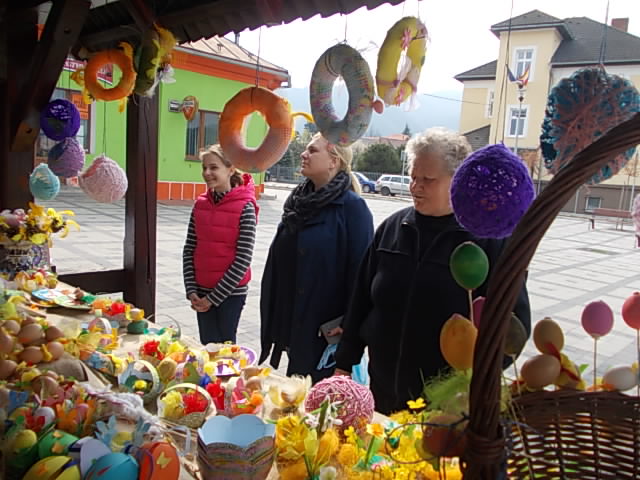 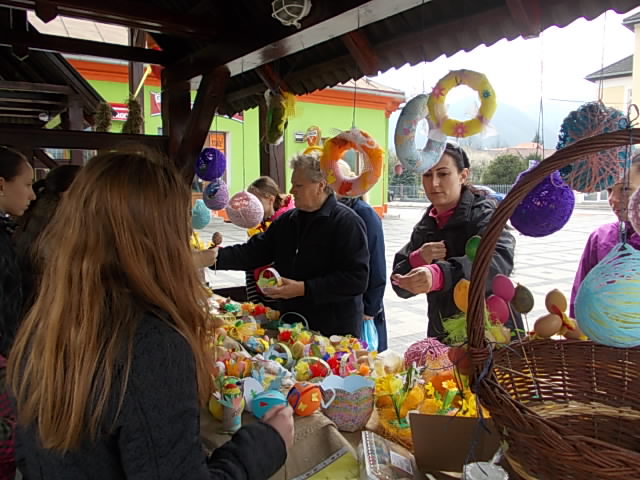 výroba veľkonočných dekorácií 
a veľkonočná tržnica v obci
Tvoríme na vianoce
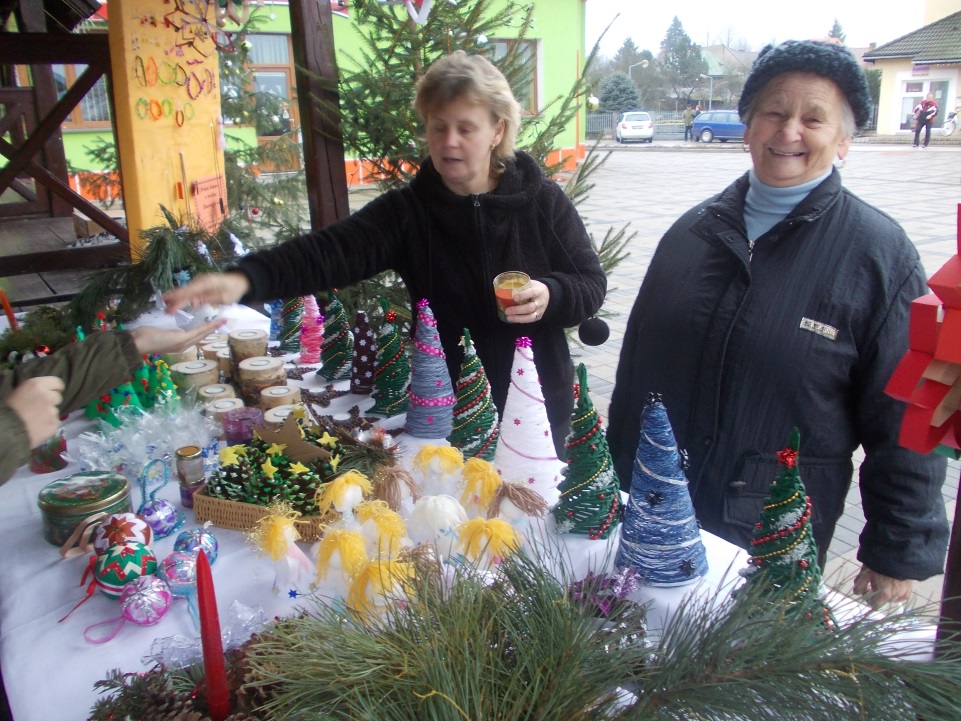 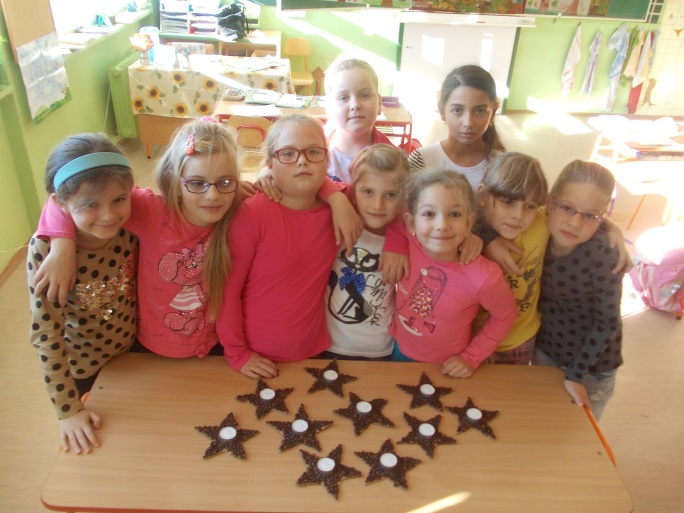 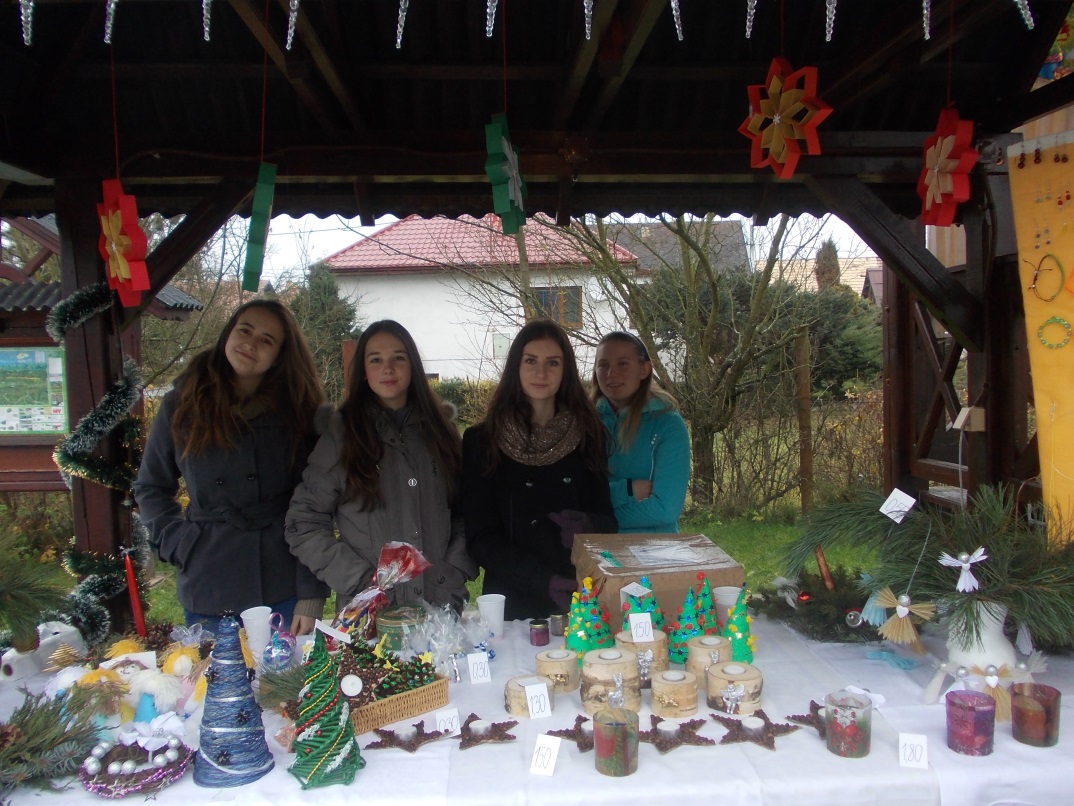 vianočná tržnica 
v obci
a naše výrobky
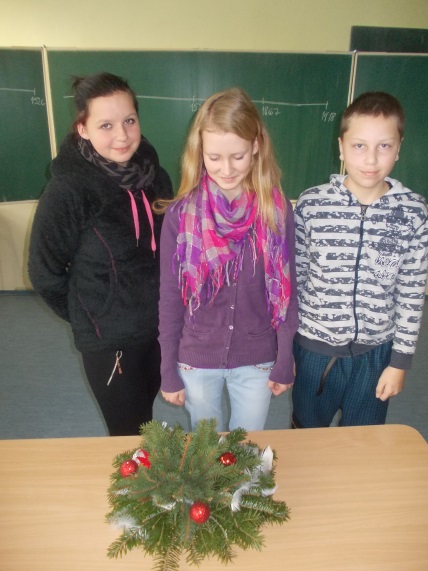 Vydávame školský časopis
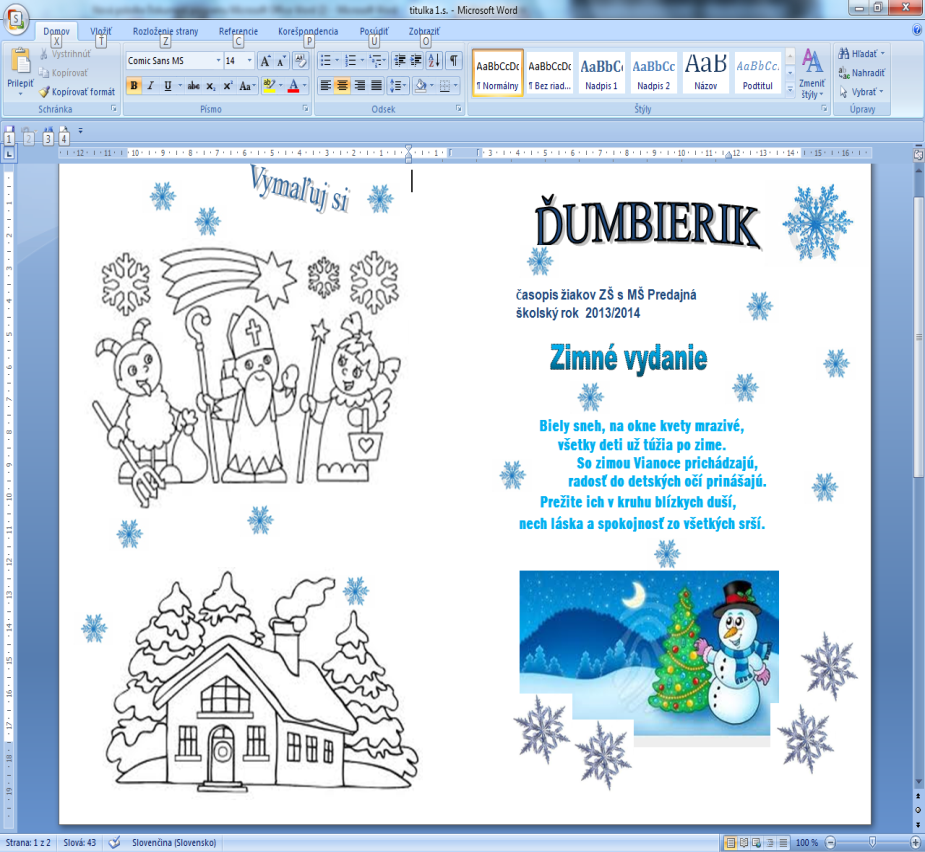 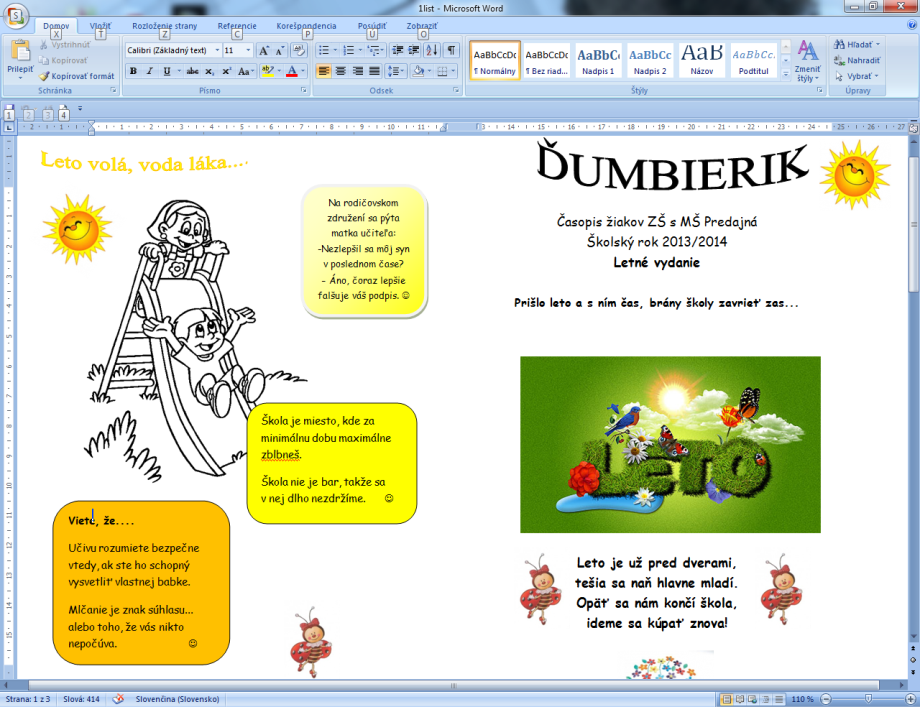 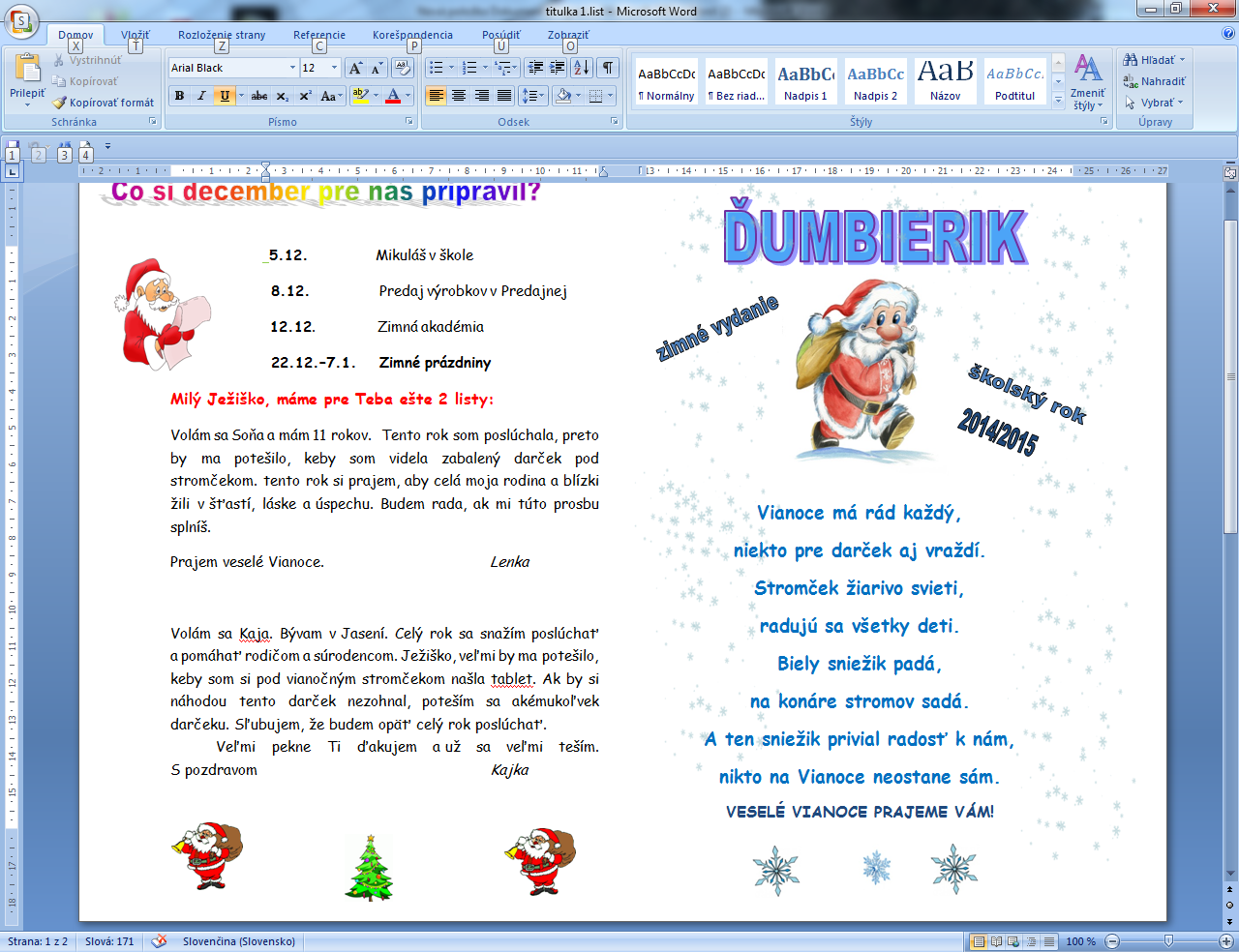 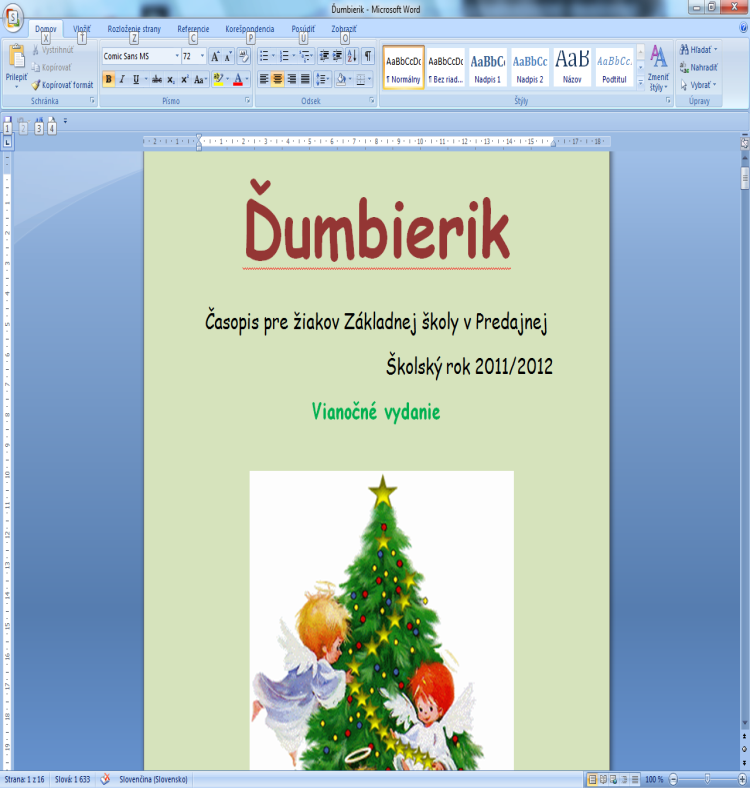 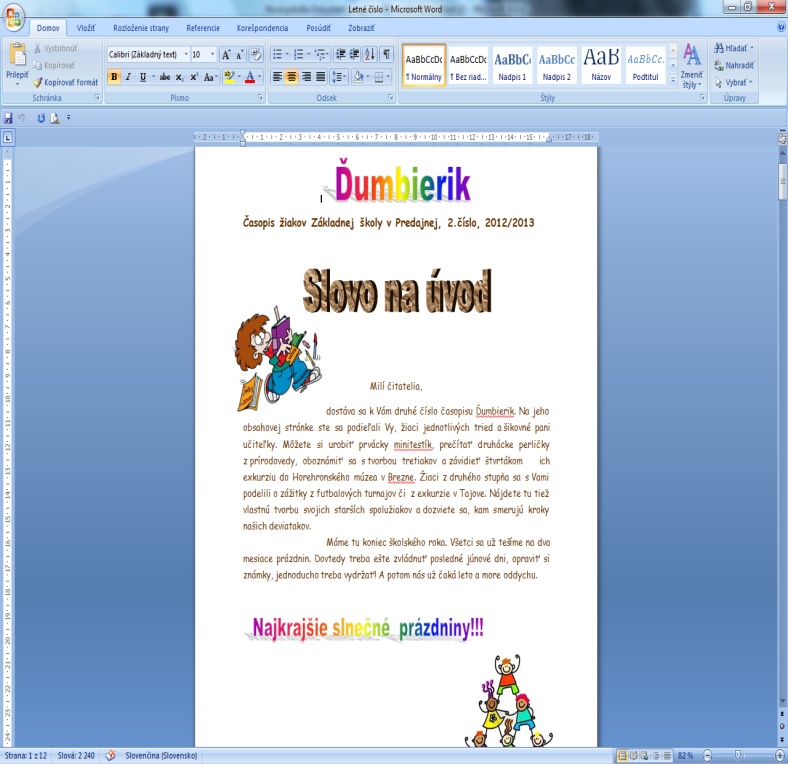 Spolupracujeme s MŠ
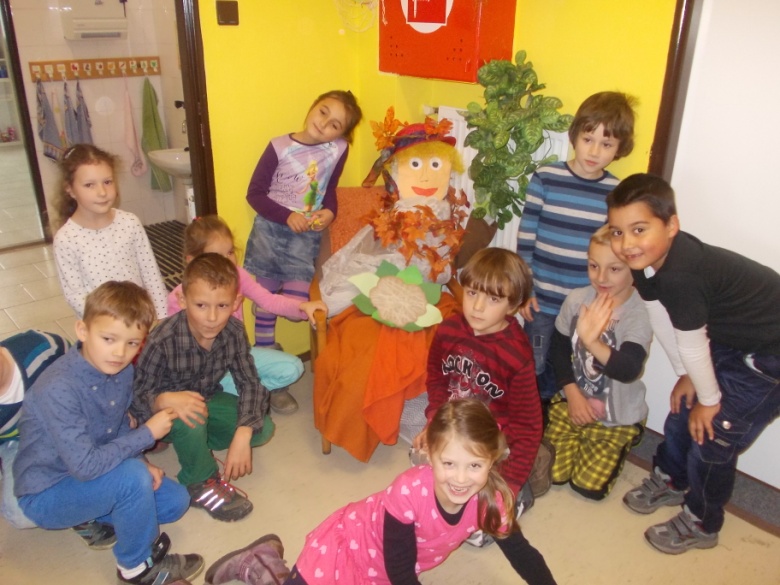 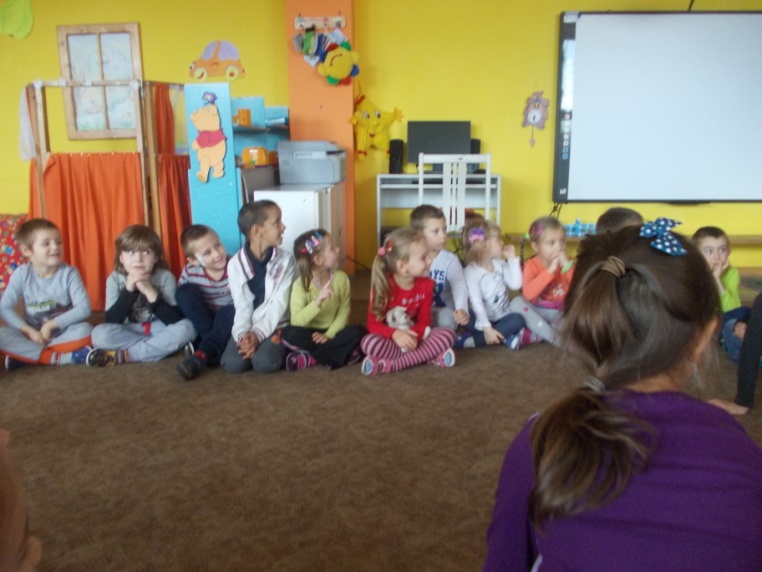 Prváci a predškoláci si rozumejú.
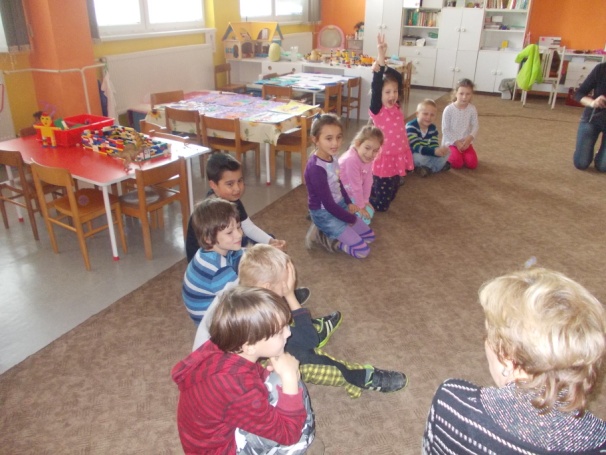 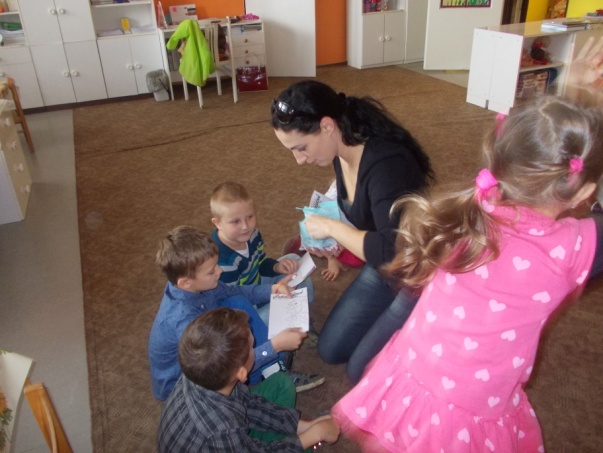 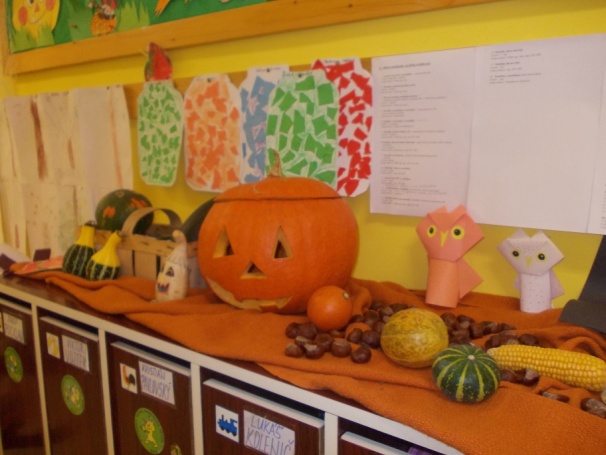 materská škola je našou súčasťou
2 triedy, 40 detí 
a jej rozšírené priestory
Smolová R.
ZRŠ
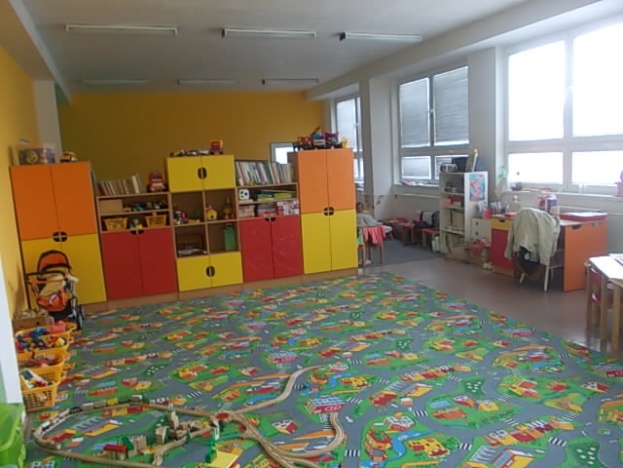 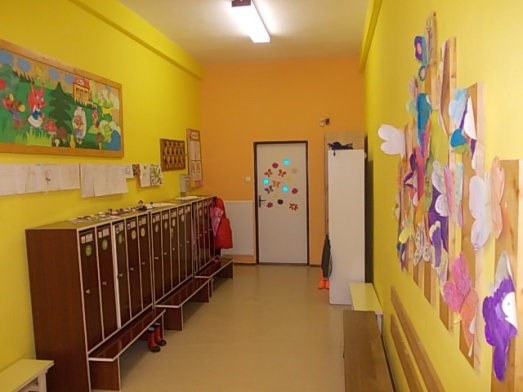 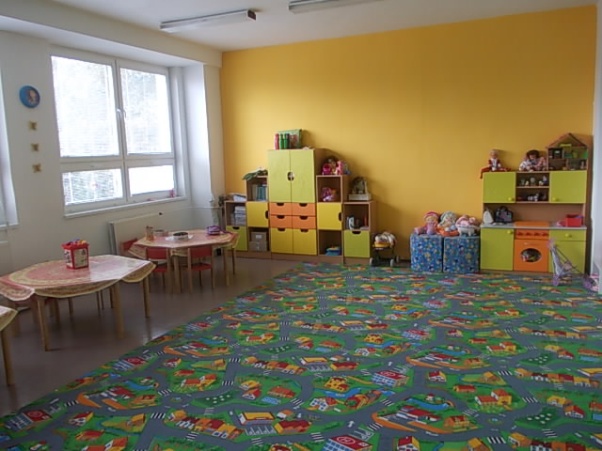 triedy ako herne
2 spálne
šatne
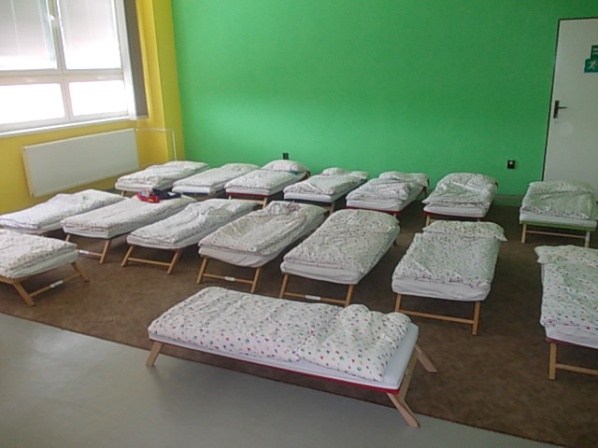 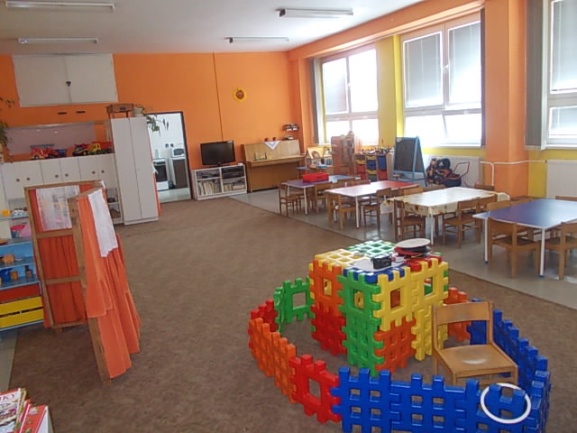 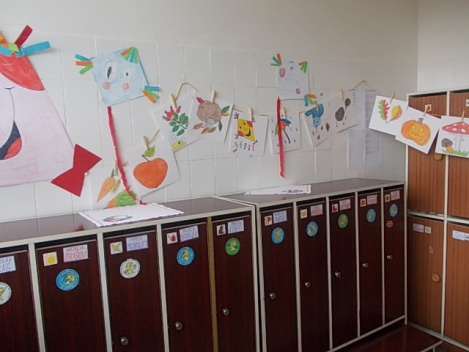 Ponúkame prácu v  krúžkoch
v športovo-turistickom
v stolno-tenisovom
v tenisovom
v krúžku šikovných rúk
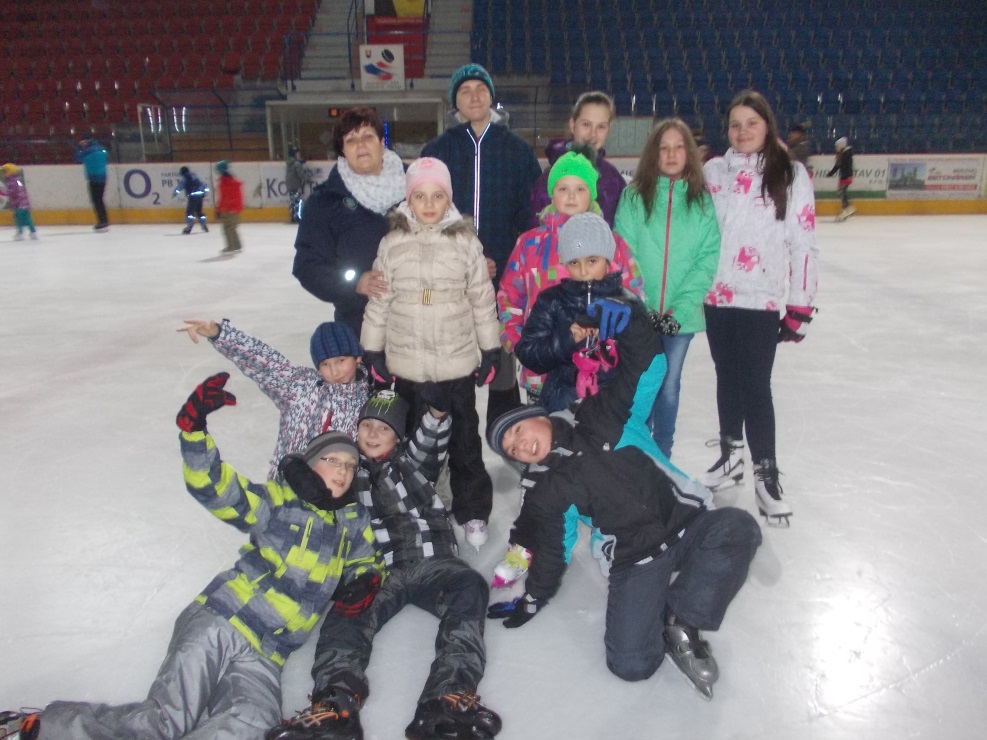 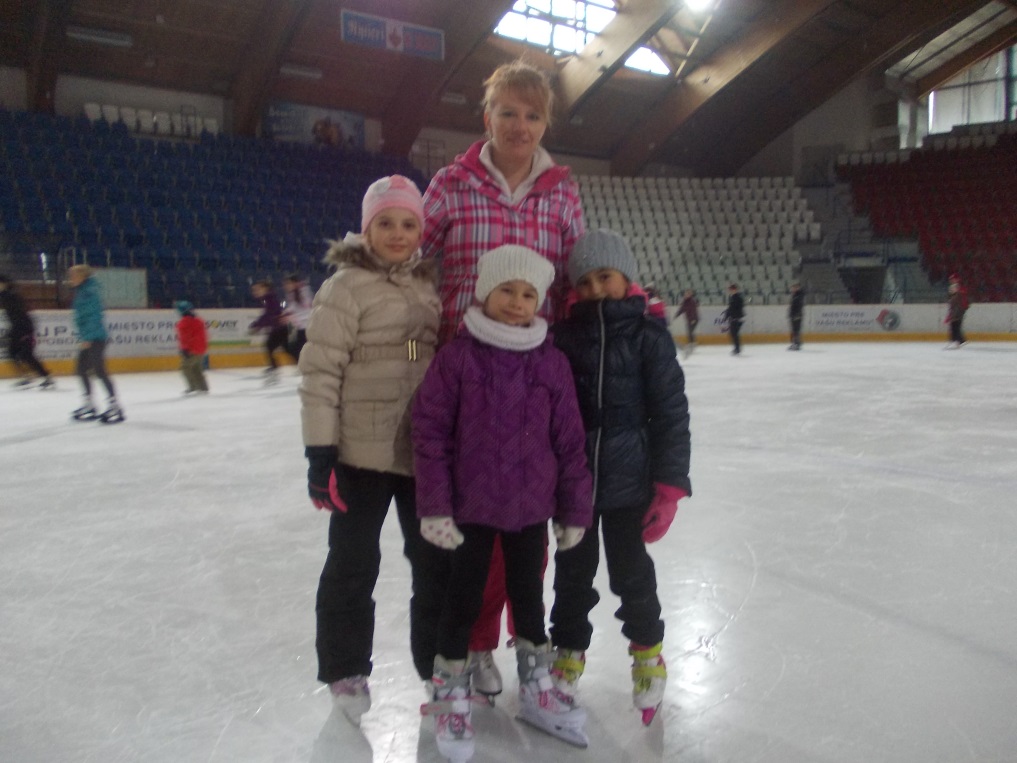 vo volejbalovom
vo futbalovom
vo florbalovom
v krúžku hravej angličtiny
Spolupracujeme so ZUŠ Valaská
Mgr. Škrváňová
riaditeľka ZUŠ
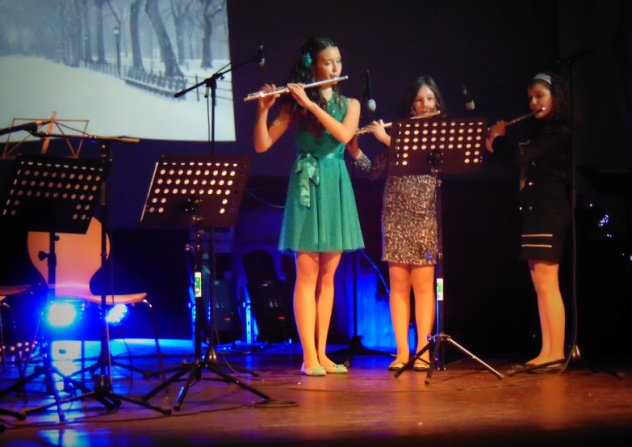 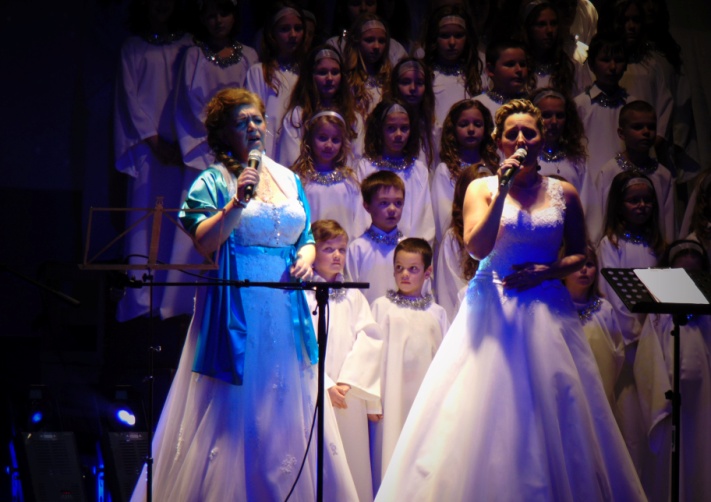 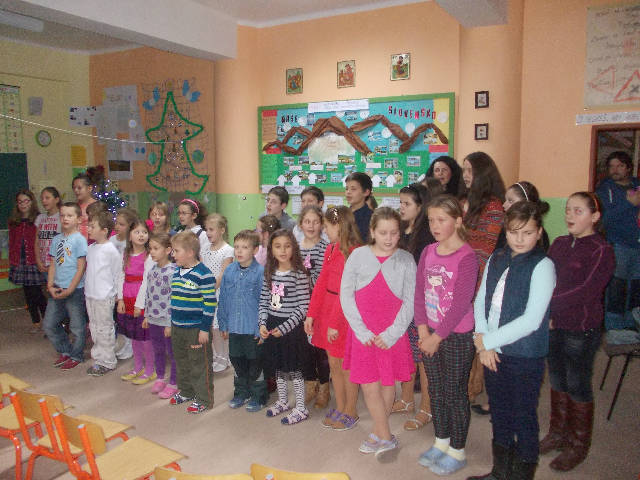 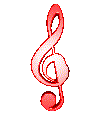 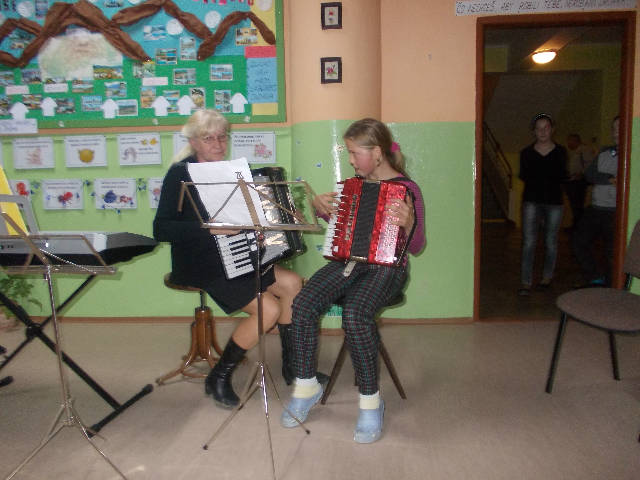 hudobný odbor
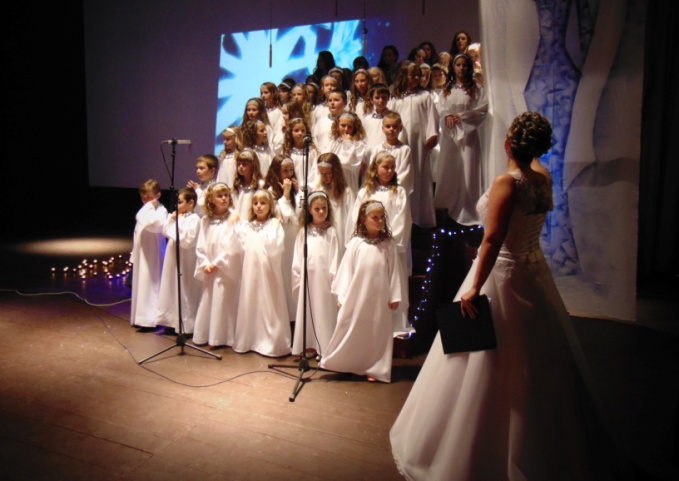 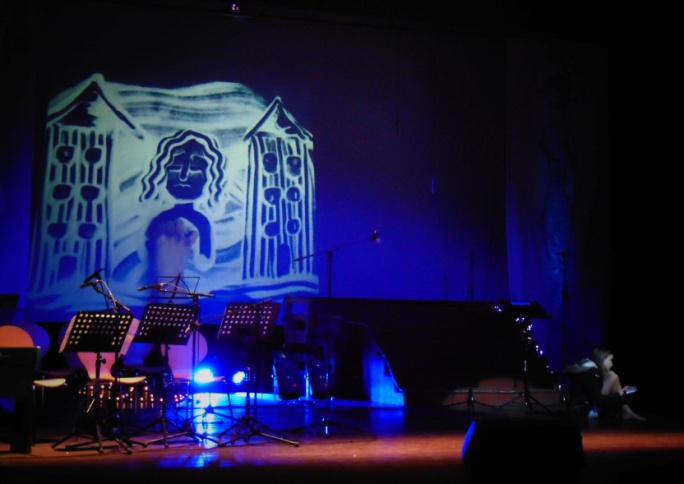 výtvarný odbor
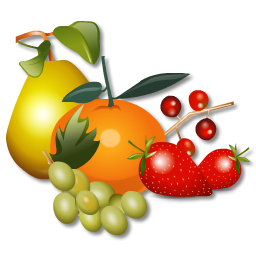 Kultúrne a chutne 
sa stravujeme
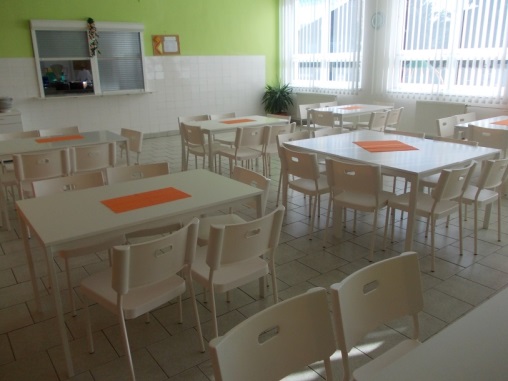 Bc. Babková
vedúca ŠJ
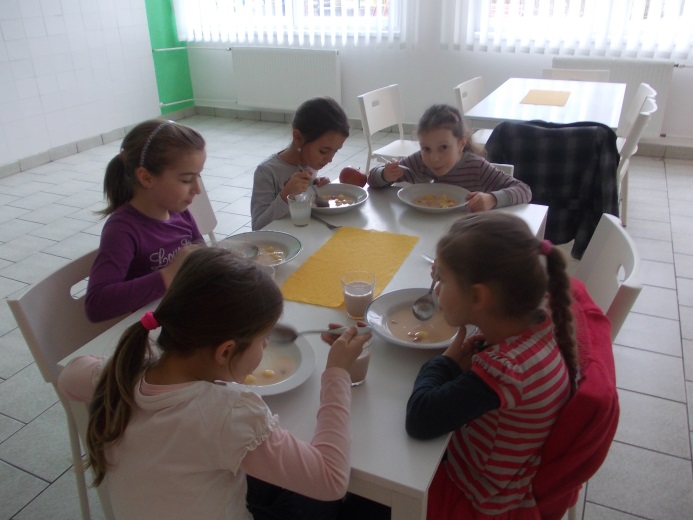 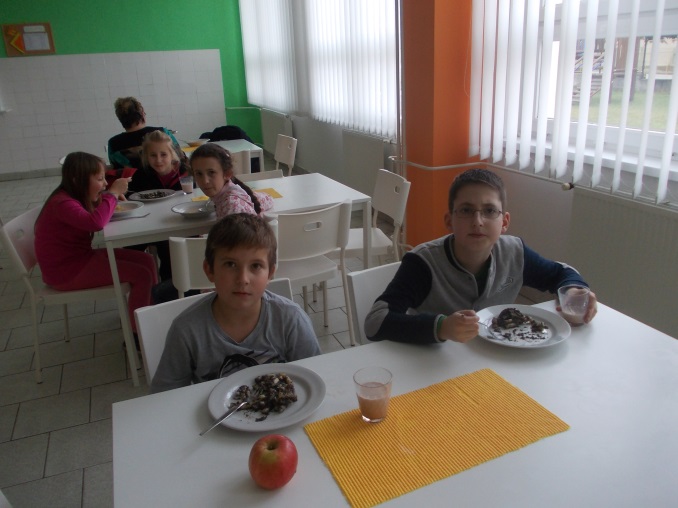 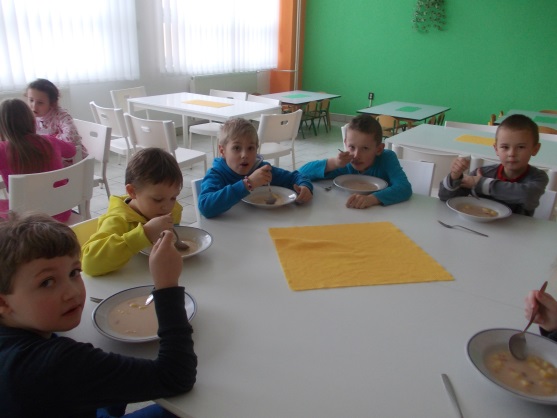 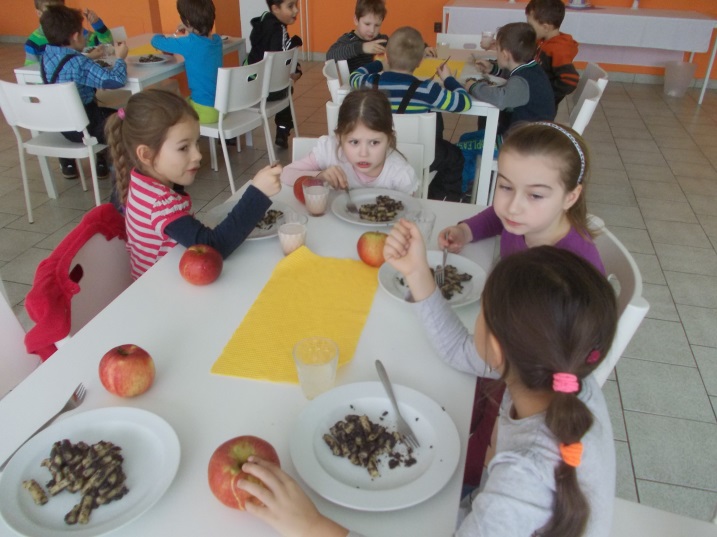 Viete, že škola v roku 2013
Oslávila 50 rokov svojej existencie?
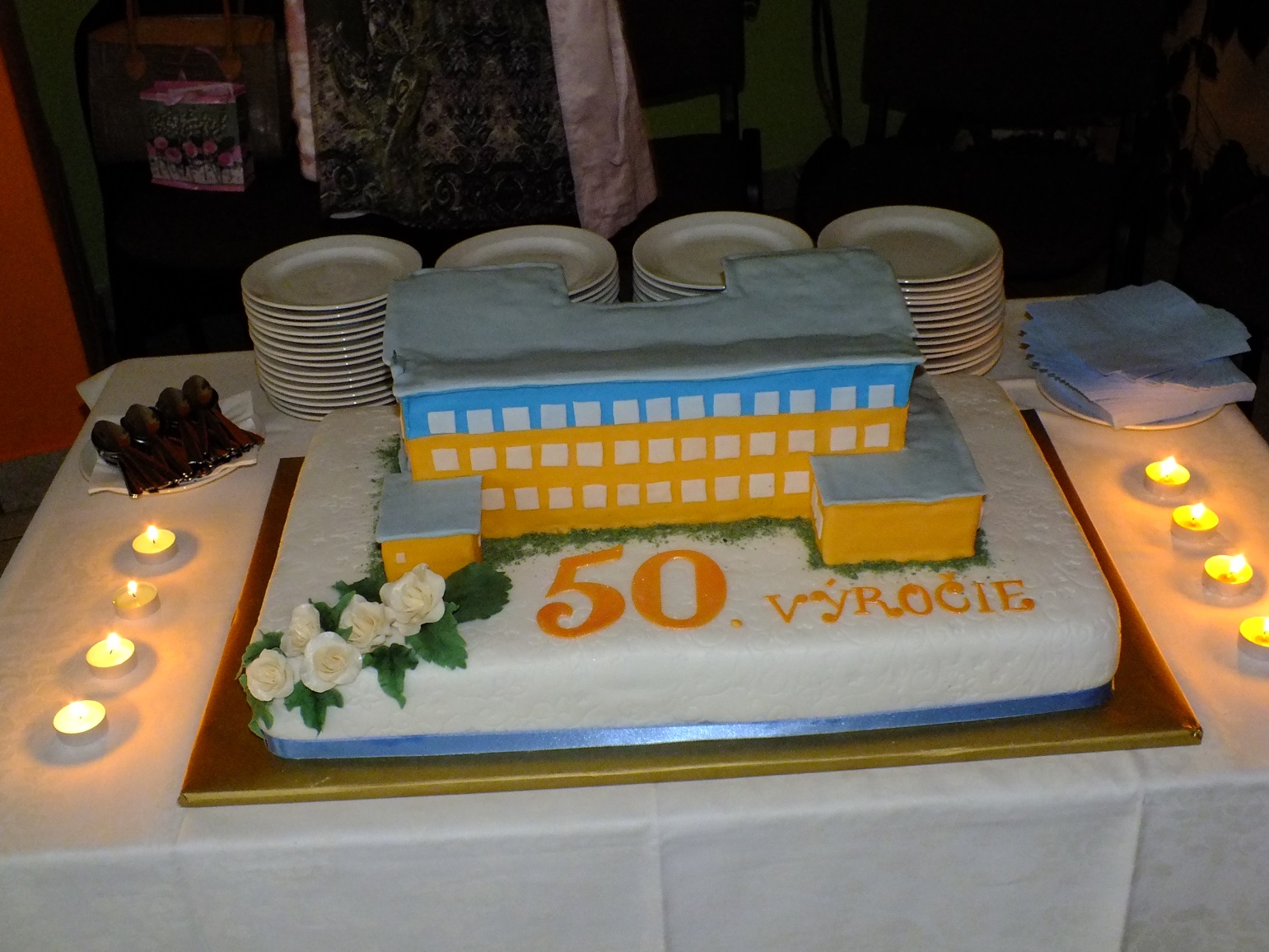 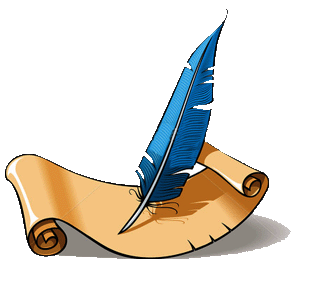 Dozviete sa o nás
z našej web stránky
www.zspredajna.edupage.org
z rubriky v miestnych novinách
Predajnianske zvesti
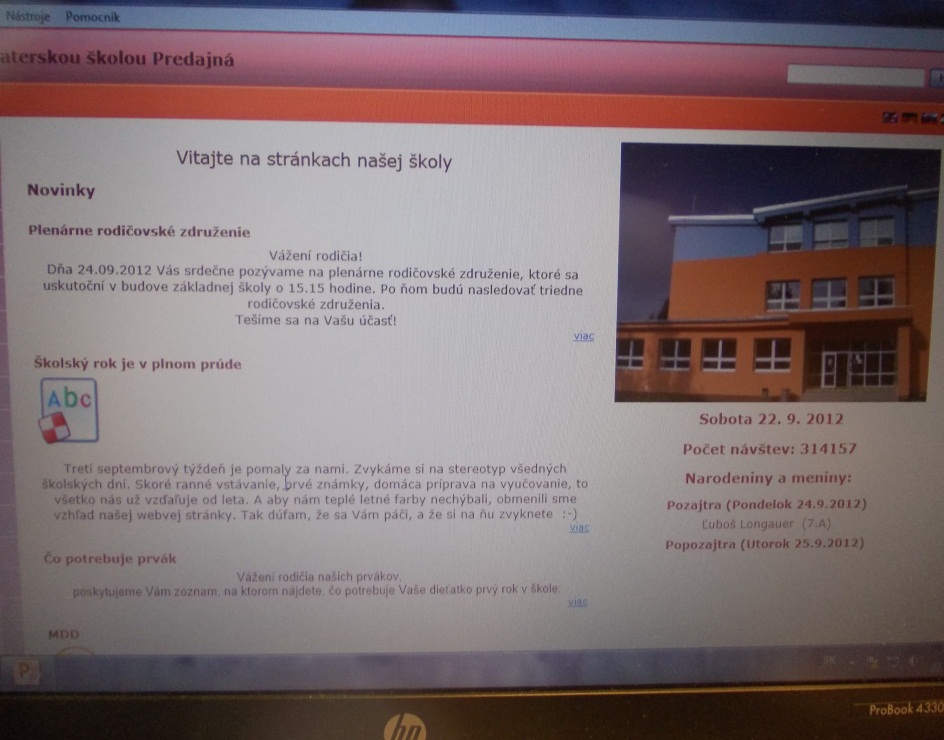 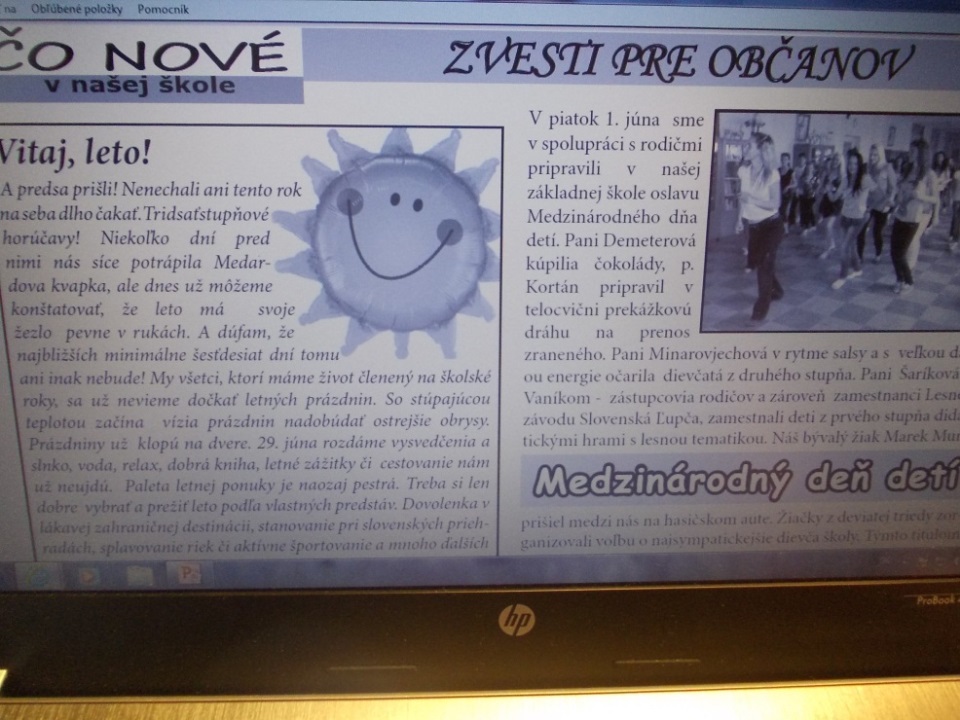 Poteší nás vaša návšteva u nás 